Sequence Stratigraphy “Sedimentary Facies, Elements, Hierarchy & Architecture”
Christopher G. St.C. Kendall
803 – 312 1569
kendall@geol.sc.edu 

David Barbeau
Lecture Series Overview
Purpose of Sequence Stratigraphy
Depositional  Sequence Vail et al 1971 seen in Movies of Clastic Cycle and Depositional Systems
Data for Sequence Stratigraphy 
Surfaces and Geometries
Sequence Stratigraphy Defined
Book Cliffs – Prograding Cretaceous Shoreline
Sequence Stratigraphy Methodology: Surfaces, Walther, and Steno
Carbonate and Clastic Systems
Sedimentary Rocks & Minerals
Detrital/Siliciclastic Sedimentary Rocks
Quartzarenite (quartz rich)
Arkoses (feldspar rich)
Litharenite (rock fragment rich)
Carbonate sedimentary rocks
Limestone
Dolomite
Other sedimentary rocks
Evaporites
Phosphates
Organic-rich sedimentary rocks
Cherts
Volcaniclastic rocks
Siliciclastic Sedimentary Rocks: Sandstones
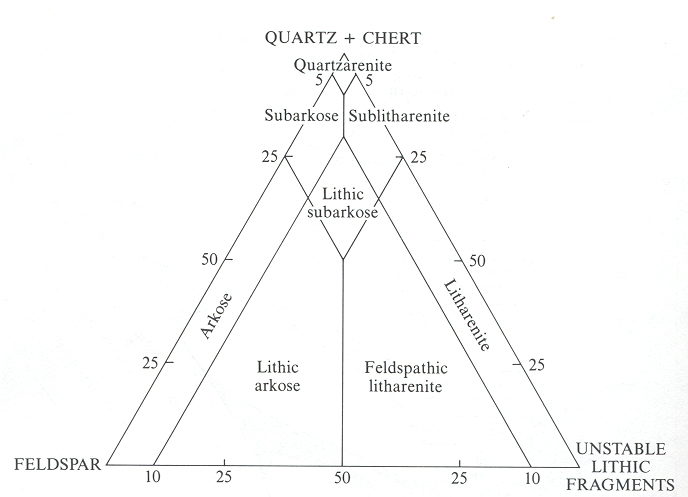 Carbonate Sedimentary Rocks
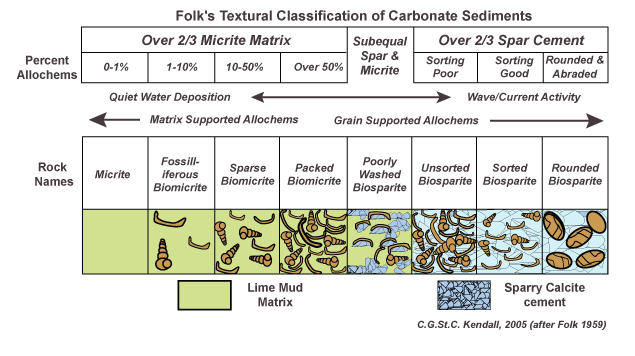 Transport Mechanisms
By fluid flow
Traction: grain rolling/sliding along substrate
Saltation: grain hopping along substrate
Suspension: ‘permanent’ grain entrainment

By gravity flow
Grain flow: cohesionless sediment movement 
Debris flow: viscous sediment movement 
Liquefied flow: over-pressured interstitial fluid movement 
Density flow: slurry movement driven by differential density
Detrital Sediments & Sedimentary Rocks
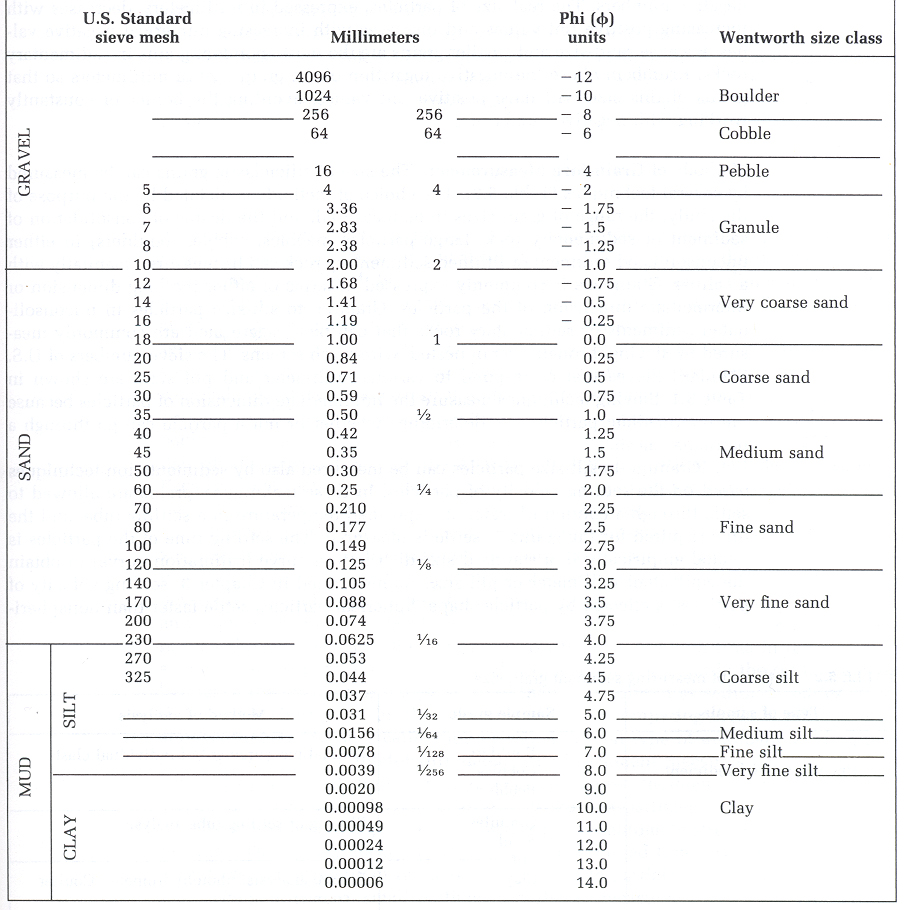 gravel
& 
conglomerate
sand
& 
sandstone
clay, silt
&
mudstone
Detrital Sediments & Sedimentary Rocks
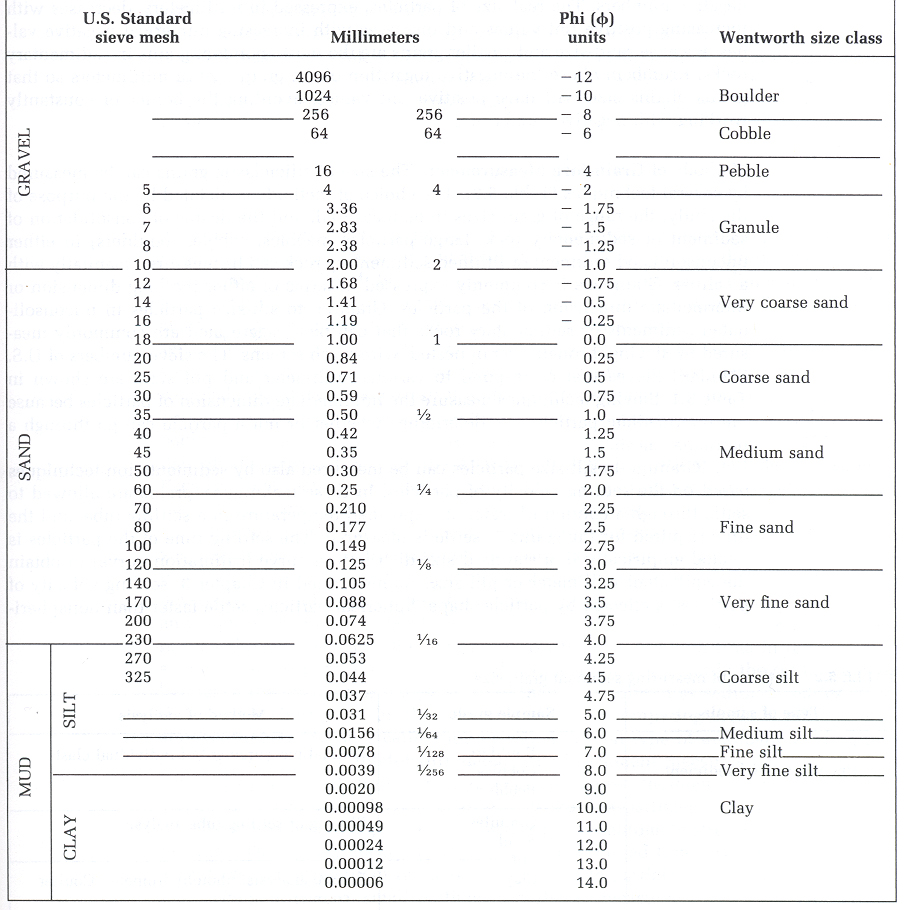 gravity flows
 fluid flows
gravel
& 
conglomerate
fluid flows
 gravity flows
sand
& 
sandstone
suspension & flocculation
 gravity flows
clay, silt
&
mudstone
Current Erosion/Transport & Grain Size
Hjulstrom & Sundborg showed a critical current velocity is required to move sediment of  a specific grain size for a fixed water depth

Sediment entrainment is also found to be dependent on sediment cohesion and consolidation
Particle Entrainment: Hjulström’s Diagram
Current Erosion/Transport & Grain Size
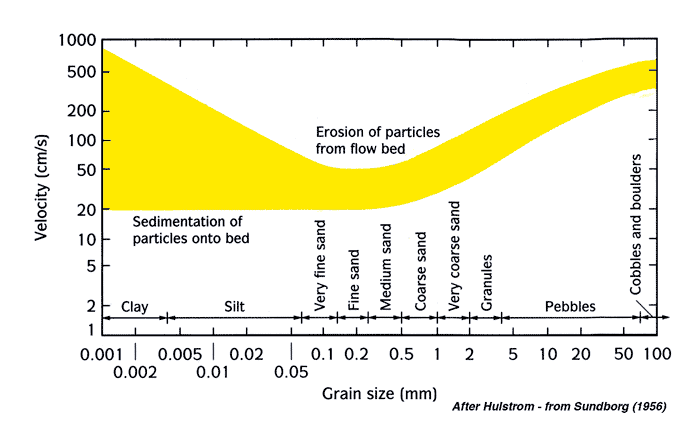 description of flow competence
Flow Regimes
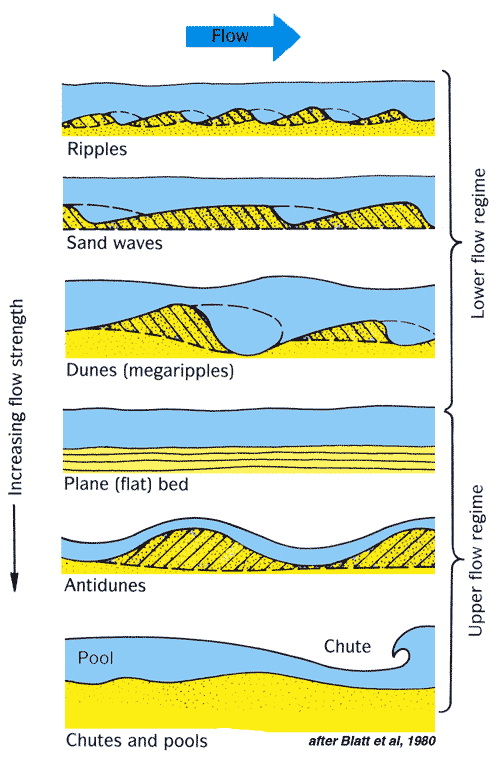 Flow Regimes
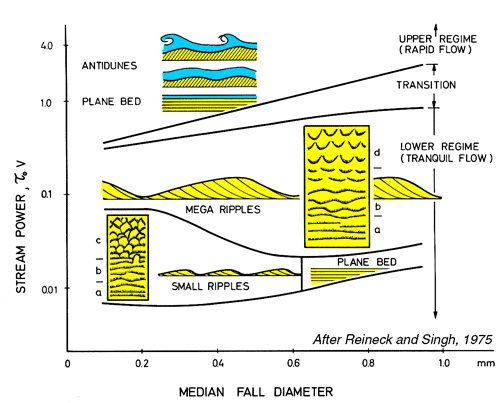 Gravity Flows
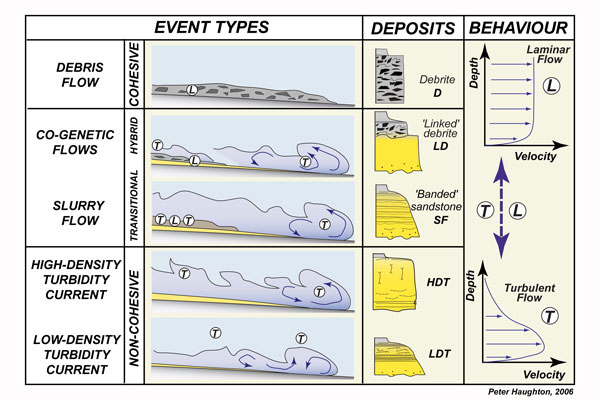 Sedimentary 
Structures
-
In All These
Sedimentary Rocks
Detrital/Siliciclastic Sedimentary Rocks
conglomerates & breccias
sandstones
mudstones
Carbonate Sedimentary Rocks
carbonates
Other Sedimentary Rocks
evaporites
phosphates
organic-rich sedimentary rocks
cherts
volcaniclastic rocks
Sedimentary Structures
Sedimentary structures are features found within the sedimentary section, and/or on, and/or between, bedding plane surfaces subdividing that section
Related to scale and hierarchy of features they occur in, whether in sediments that have confined (as in a channel) or unconfined settings (as on a shelf), & associated but similar sized structures
Sedimentary structures provide critical versus general clues to depositional setting
Primary Sedimentary Structures
Plane Bedding
Bedforms generated by Unidirectional Currents
Bedforms generated by Multidirectional flow
Currents
Waves
Graded & Imbricate Bedding
Bedding Plane Structures
Bedforms & Asymmetric Current Ripples
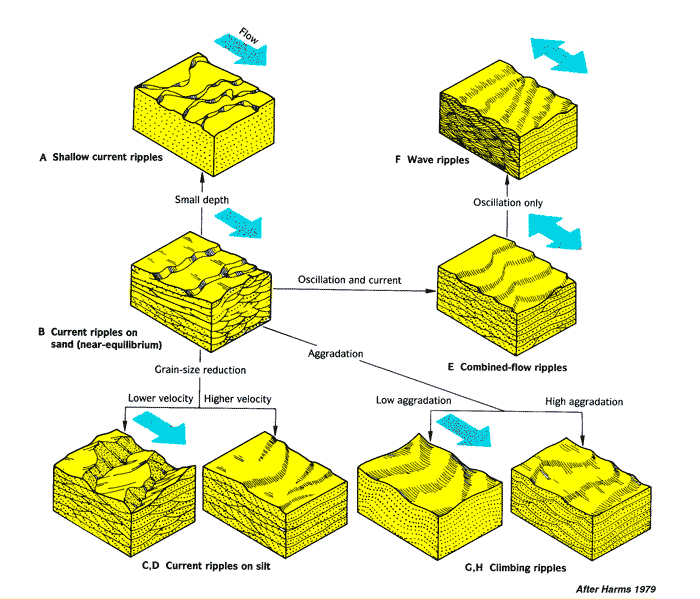 Unidirectional Current Ripples
Current Structures
Bedforms –Unidirectional Current Ripples-increasing FlowVelocities
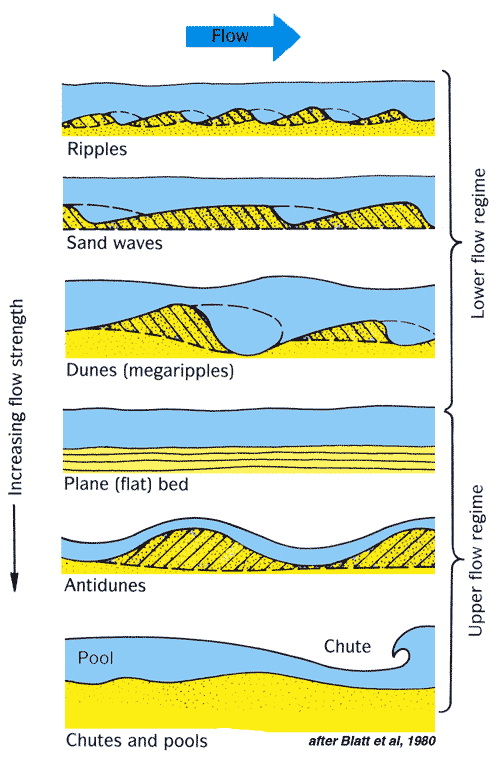 Allen’s Classification of Ripples
Based on plan view shape, with increasing complexity tied to shallower water & higher velocities:-
Straight 
Sinuous 
Catenary
Linguoid
Lunate
Transverse Ripples
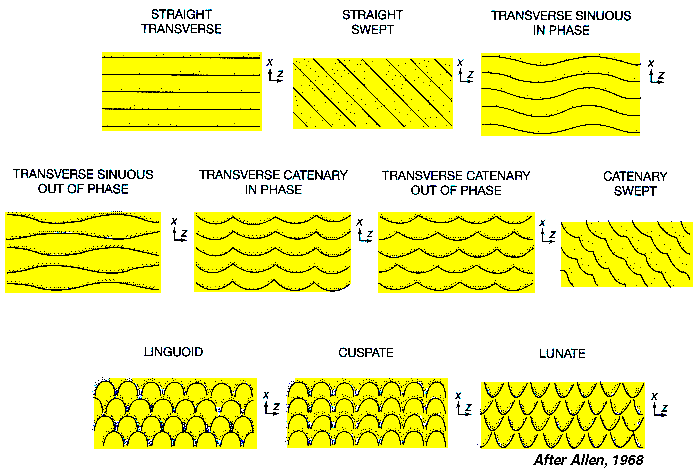 Primary Sedimentary Structures
Plane Bedding
Bedforms generated by Unidirectional Currents
Bedforms generated by Multidirectional flow
Currents
Waves
Graded & Imbricate Bedding
Bedding Plane Structures
Bedforms & Asymmetric Current Ripples
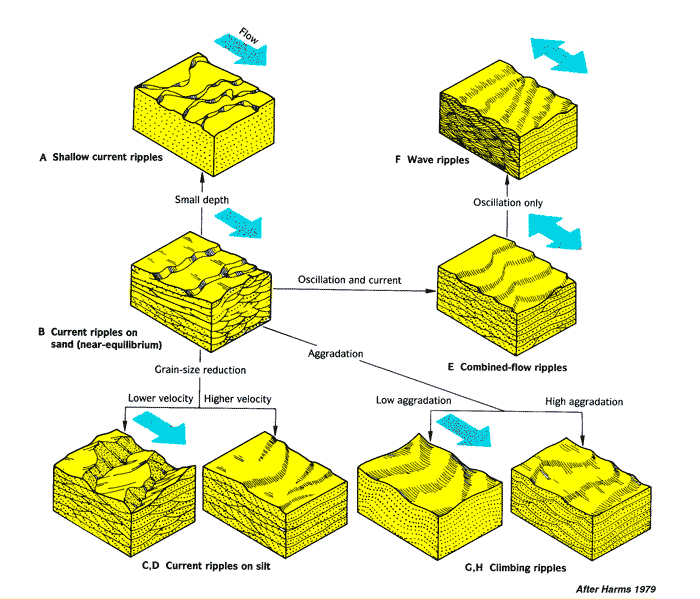 Wave Generated Ripples
Generation of Wave Ripples
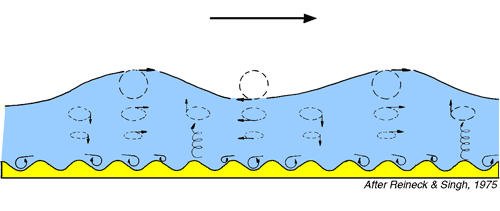 Water movement during generation of wave ripples.  Note that the orbital movement of water is flattening close to sediment surface and  well developed symmetrical shapes form at this surface
Maturity
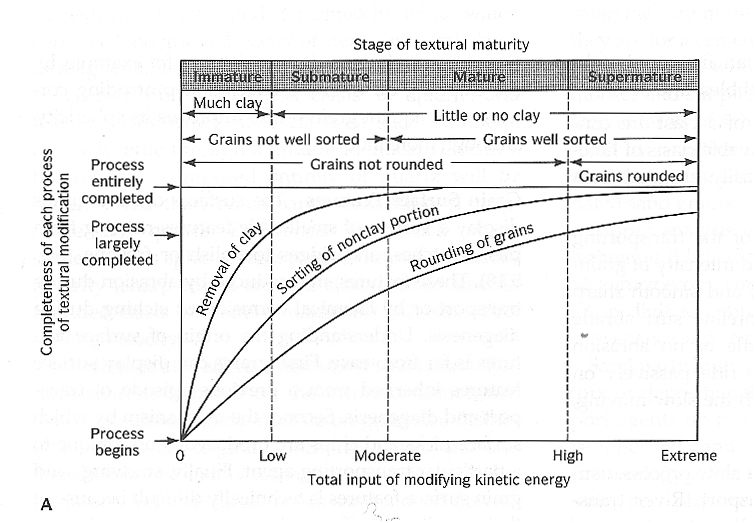 Siliciclastic Sedimentary Rocks: Sandstones
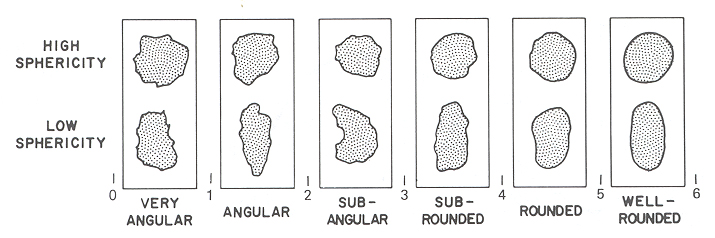 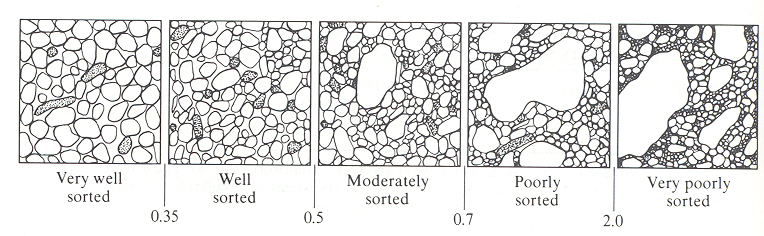 Climate
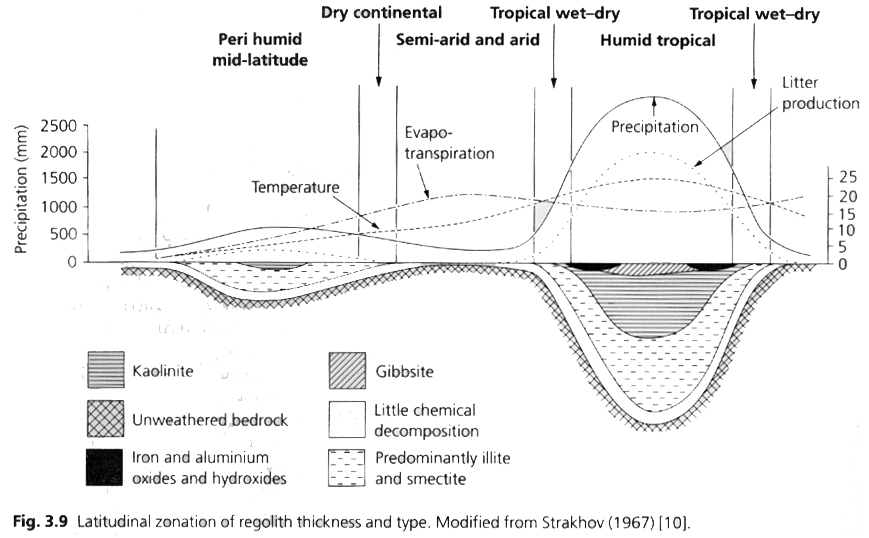 Maturity
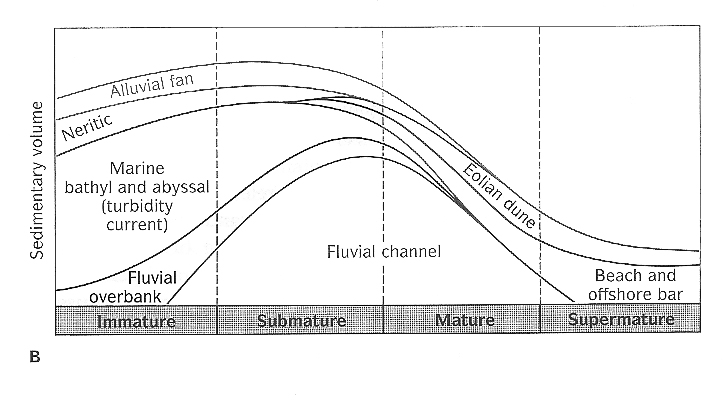 Ichnofacies
Ichnofacies is concept devised by Adolph Seilacher of Tubingen University! 
It is a paleontological tool that analyses assemblages of trace fossils  to interpret ancient depositional settings & sedimentary facies.
Ichnofacies were defined as archetypal and recurring assemblages related to bathymetry, but water depth is only one facet of ichnofacies and they are also sensitive to sediment dynamics, coherence, water salinity, oxygen levels and predation
Ichnofacies are named after one distinctive trace fossil that is commonly (but not necessarily) present in the assemblage.
Ichnofacies have been related to contemporaneous trace fossils in modern settings
Ichnology of Sedimentary Section
http://research.eas.ualberta.ca/ichnology/
Trypanites - Rocky Coast
Teredolites – Peat or Xylic Substrate
Glossifungites -  Semi Consolidated Substrate
Psilonichnus – Sandy Backshore
Skolithos - Sandy Shore 
Cruziana – Sublittoral Zone
Zoophycos – Bathyal Zone
Nereites – Abyssal Zone
Substrate
Controlled
Softground
Distribution of Common Marine Ichnofacies
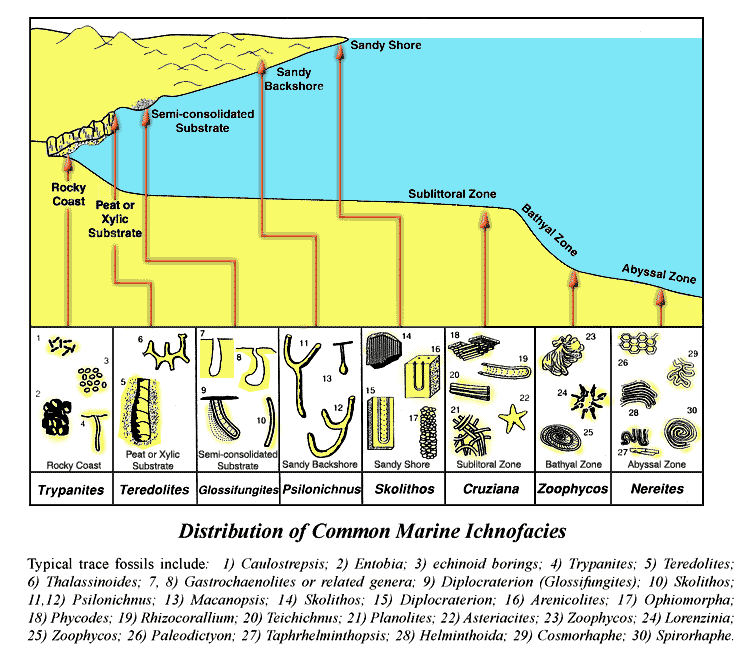 Adolph Seilacher of Tubingen University
Sedimentary Geology
Sedimentary rocks are the product of the creation, transport, deposition, and diagenesis of detritus and solutes derived from pre-existing rocks.
Sedimentary Geology
Sedimentary rocks are the product of the creation, transport, deposition, and diagenesis of detritus and solutes derived from pre-existing rocks.
Sedimentary Geology
Sediment:

Sedimentary rock: 

Sedimentology:

Strata:

Stratigraphy: 

Basin:
Sedimentary Geology
Sediment: unconsolidated* material that is produced on earth’s surface by the disaggregation of pre-existing rocks 

Sedimentary rock: a consolidated body formed from sediments or solutes that are transported and deposited by gravity, biologic activity, or a fluid and then lithified by the combined effects of compaction and cementation

Sedimentology: the study of the production, transport, and deposition of sediment
* some exceptions apply
Sedimentary Geology
Strata: layers of (usually sedimentary) rock

Stratigraphy: 
The description, study, and/or application of the composition of layered (usually sedimentary) rocks 
A succession of layered rocks; e.g., The stratigraphy of South Carolina

Basin: 
A region of potential sediment accumulation generally caused by subsidence
The largest possible body of related and once-contiguous* strata; e.g., The Appalachian Basin
* some exceptions apply
Sedimentary Geology
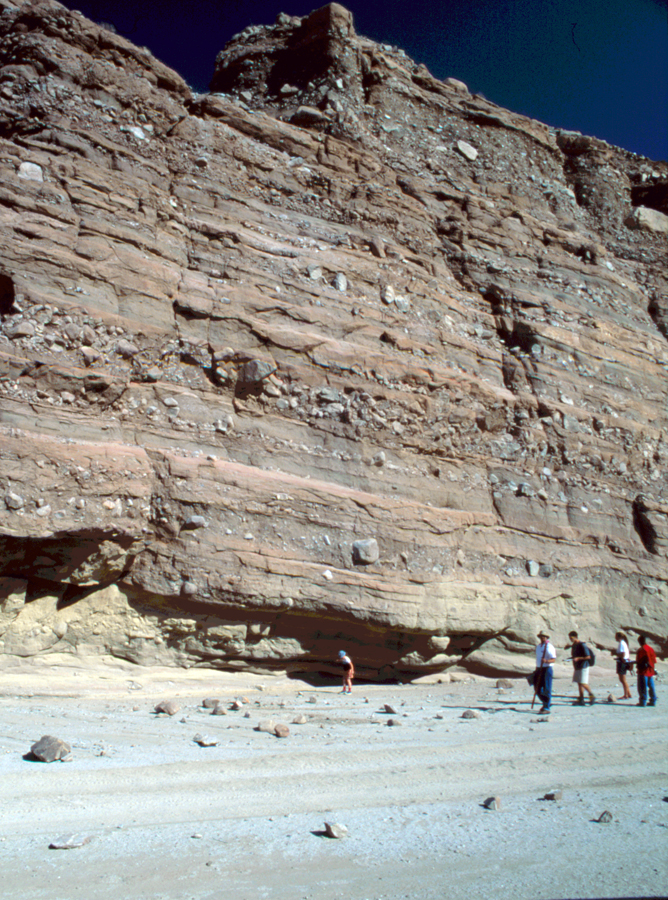 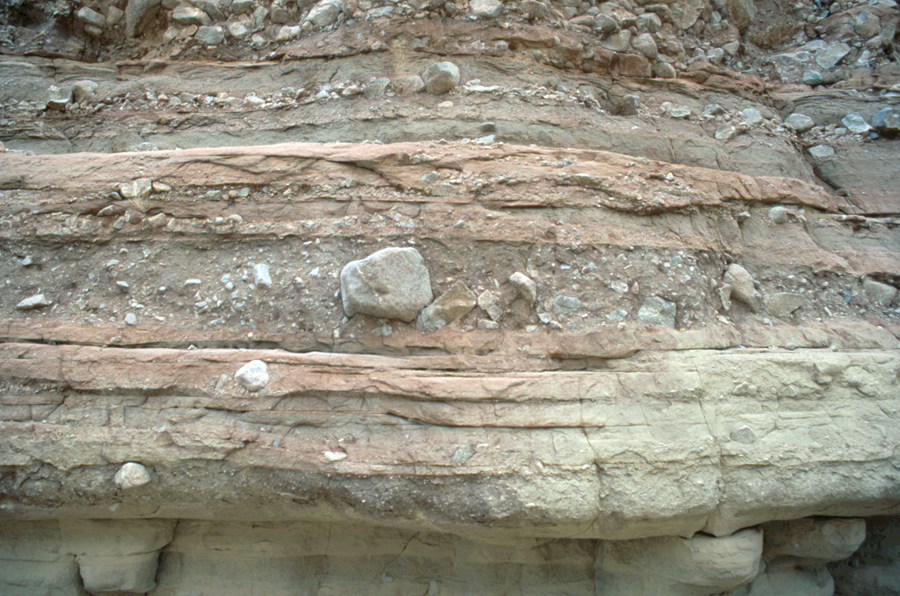 Miocene alluvial fan, Salton Trough
Images by Dave Barbeau
Sedimentary Geology
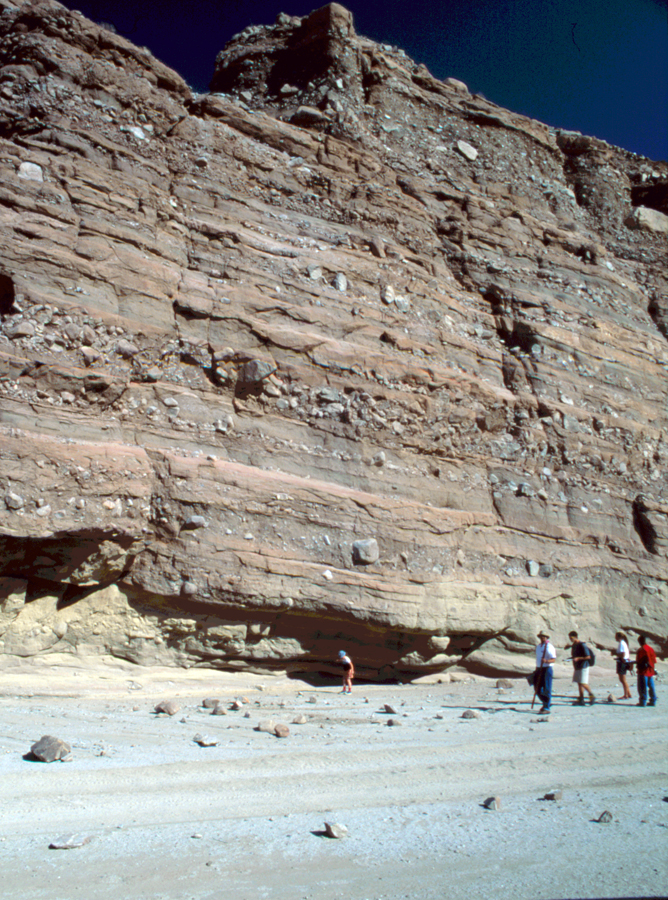 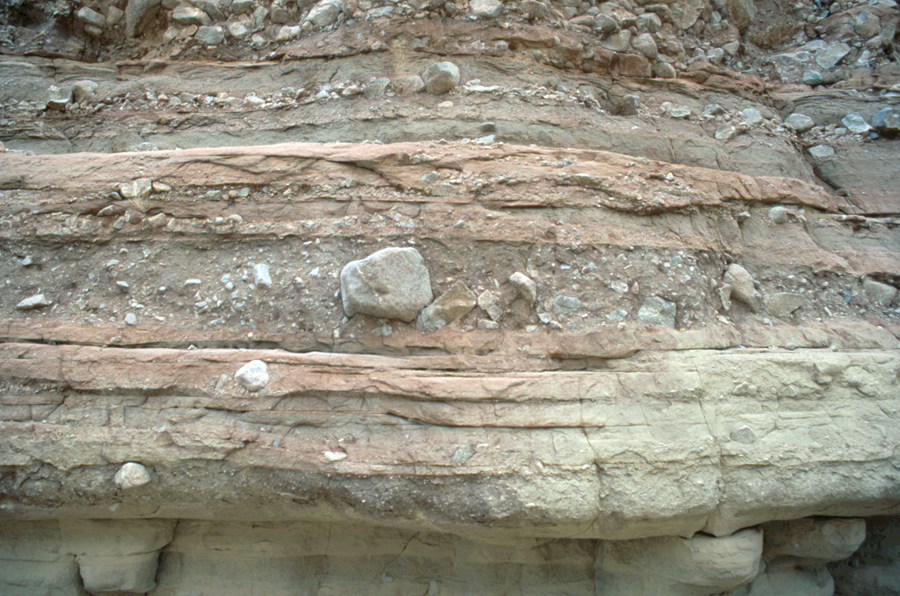 Miocene alluvial fan, Salton Trough
sediment
Images by Dave Barbeau
Sedimentary Geology
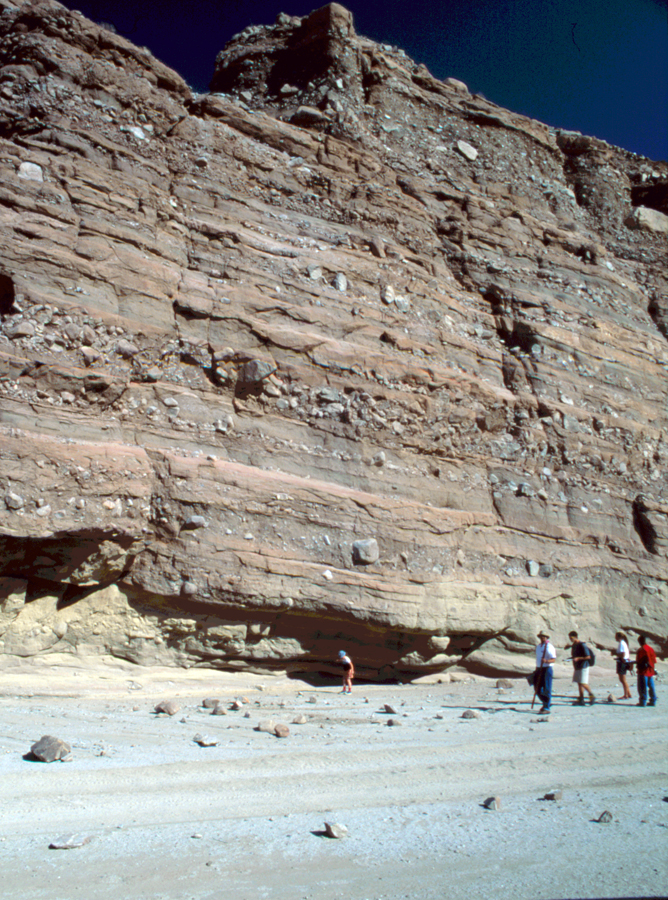 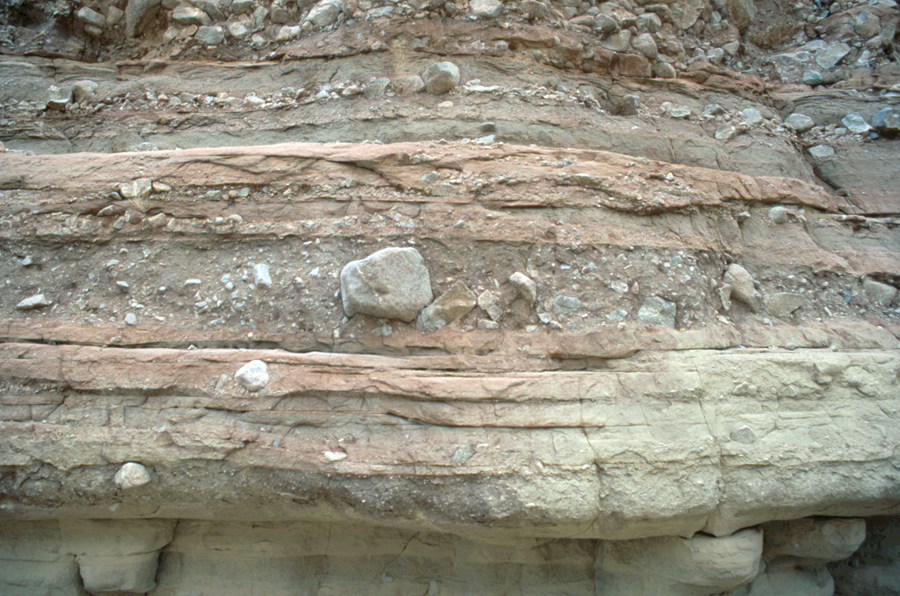 Miocene alluvial fan, Salton Trough
stratum or bed
strata or succession of beds
Images by Dave Barbeau
Sedimentary Geology
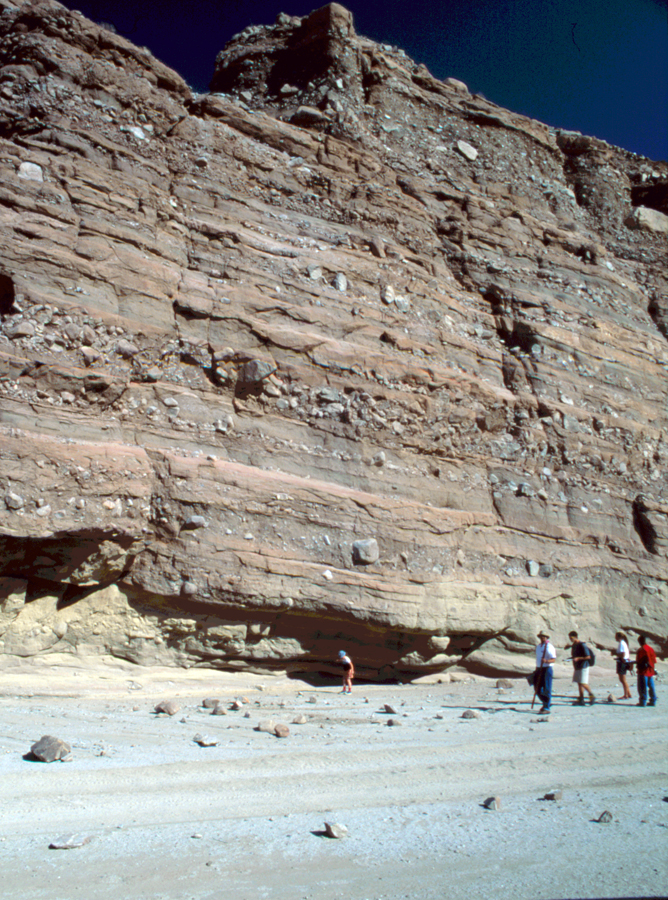 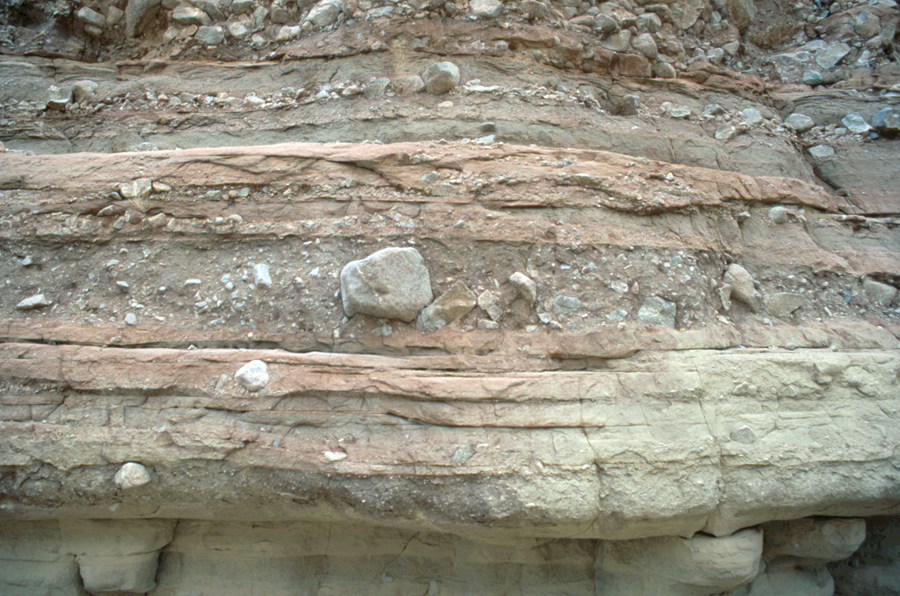 Miocene alluvial fan, Salton Trough
succession 
or 
stratigraphy 
or 
strata
Images by Dave Barbeau
Sedimentary Geology
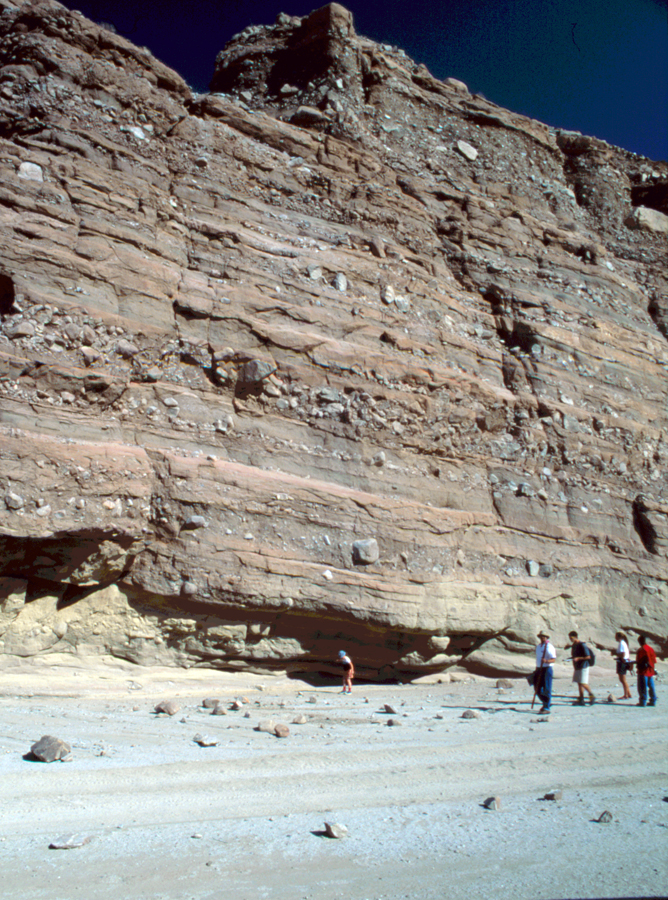 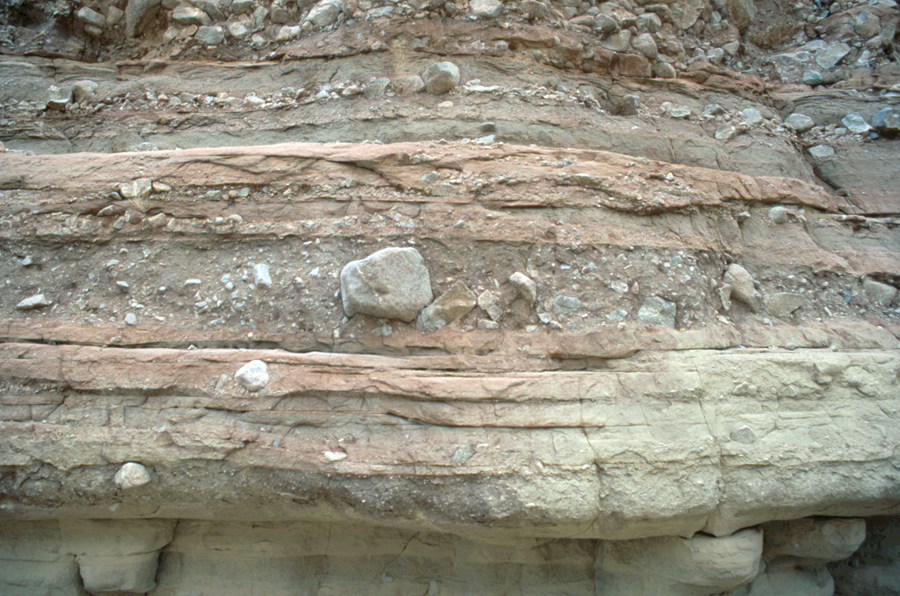 Miocene alluvial fan, Salton Trough
students studying stratigraphy
Images by Dave Barbeau
Sedimentary Geology
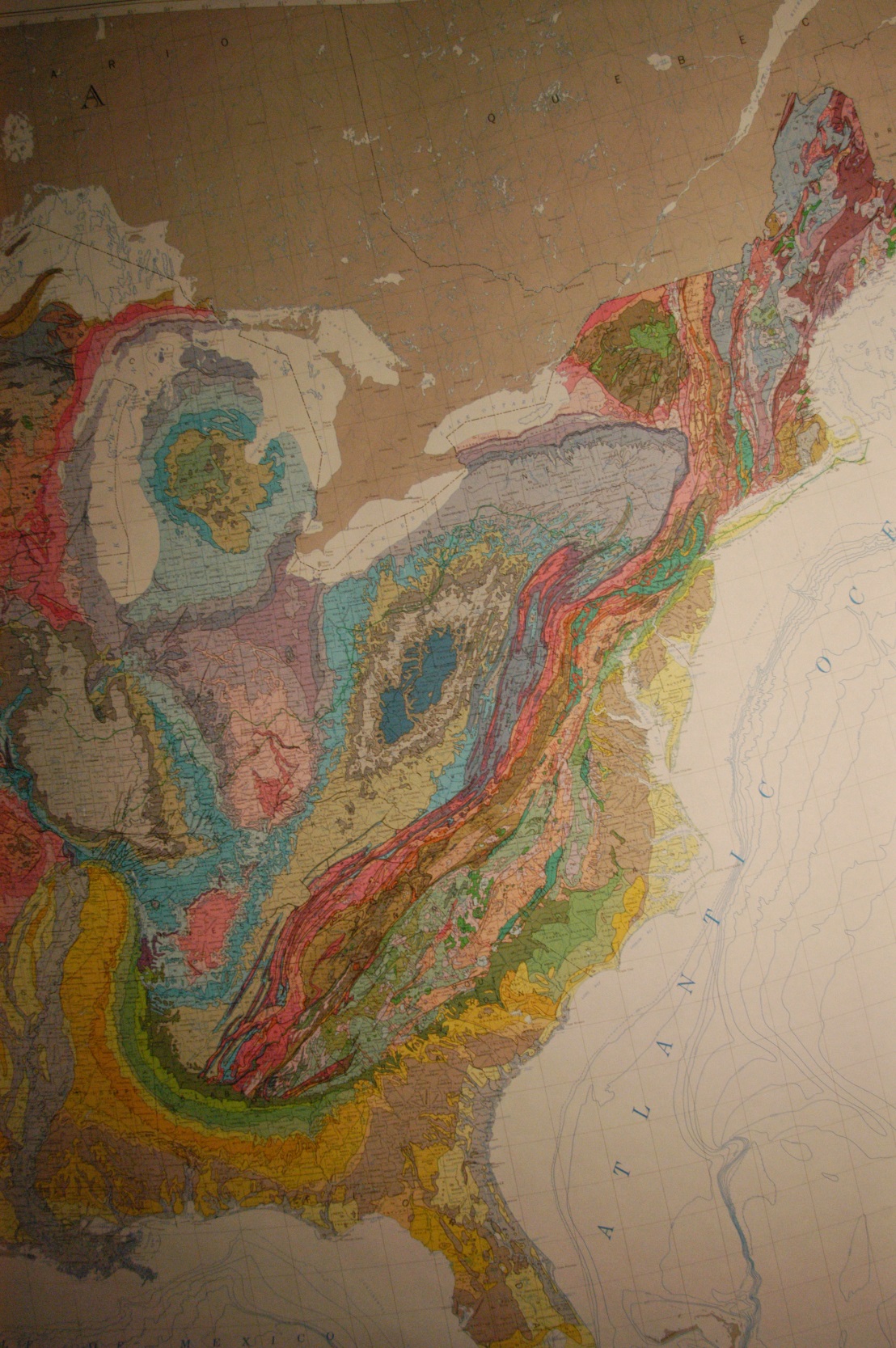 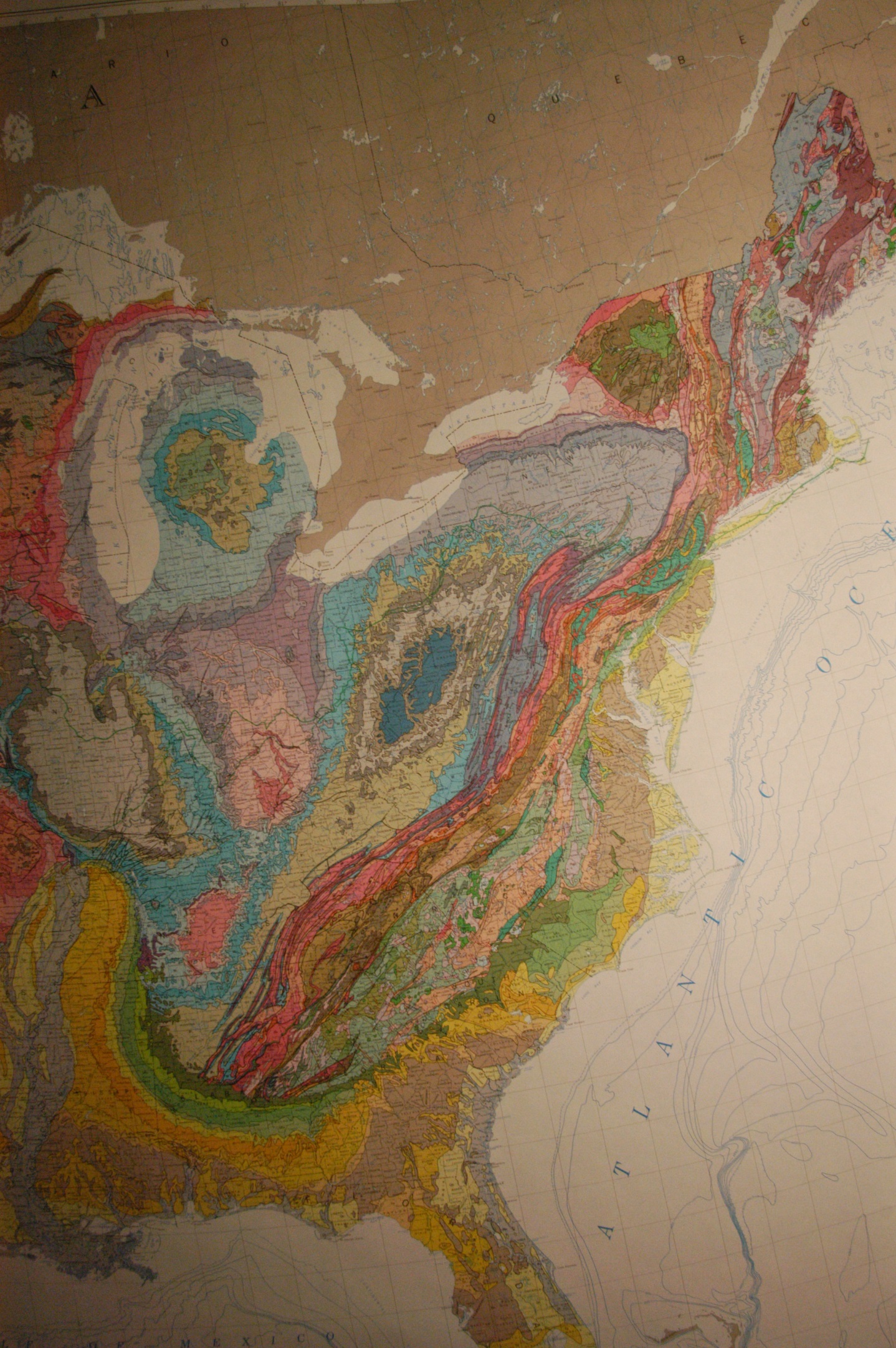 Sedimentary Geology
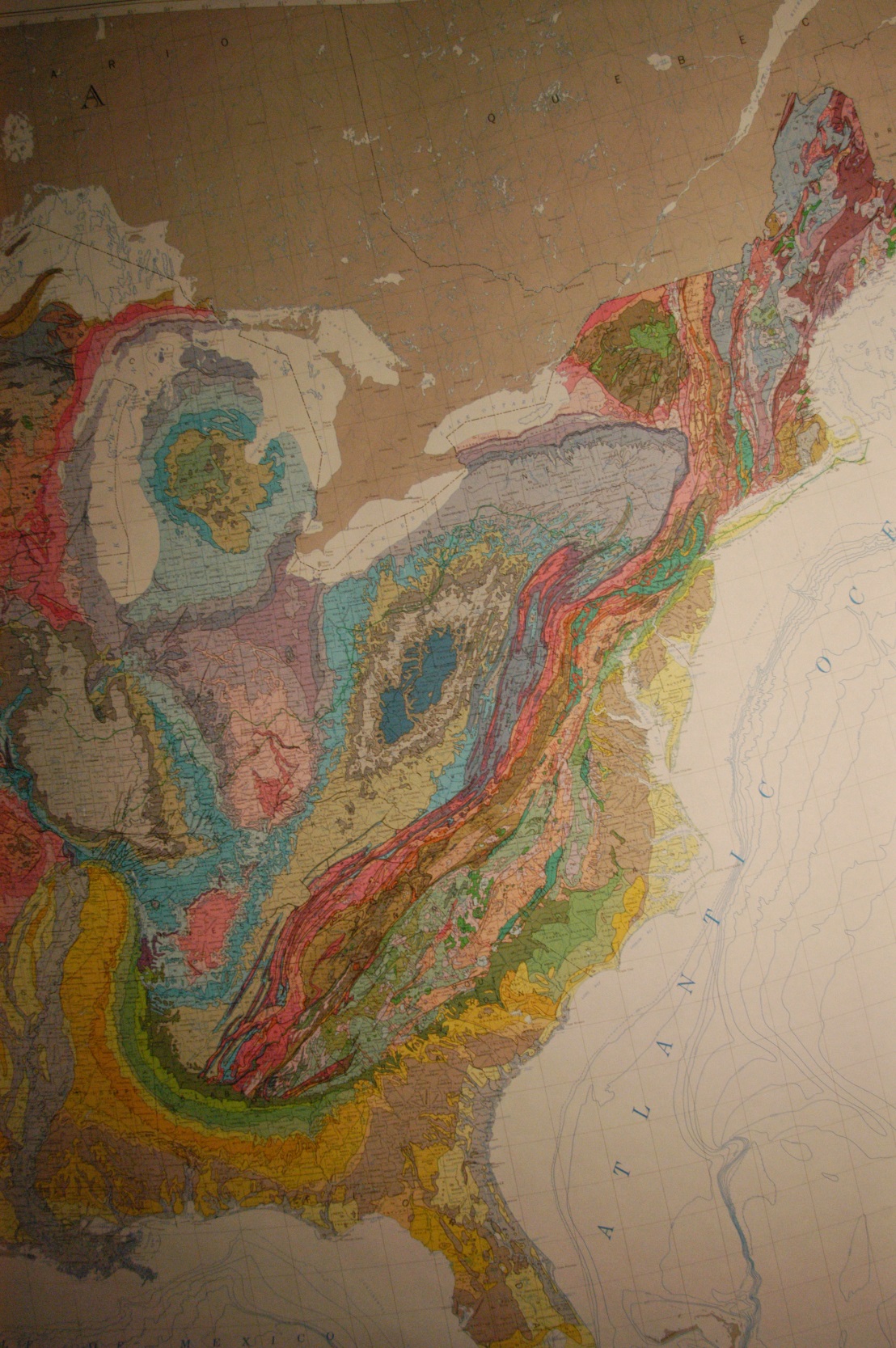 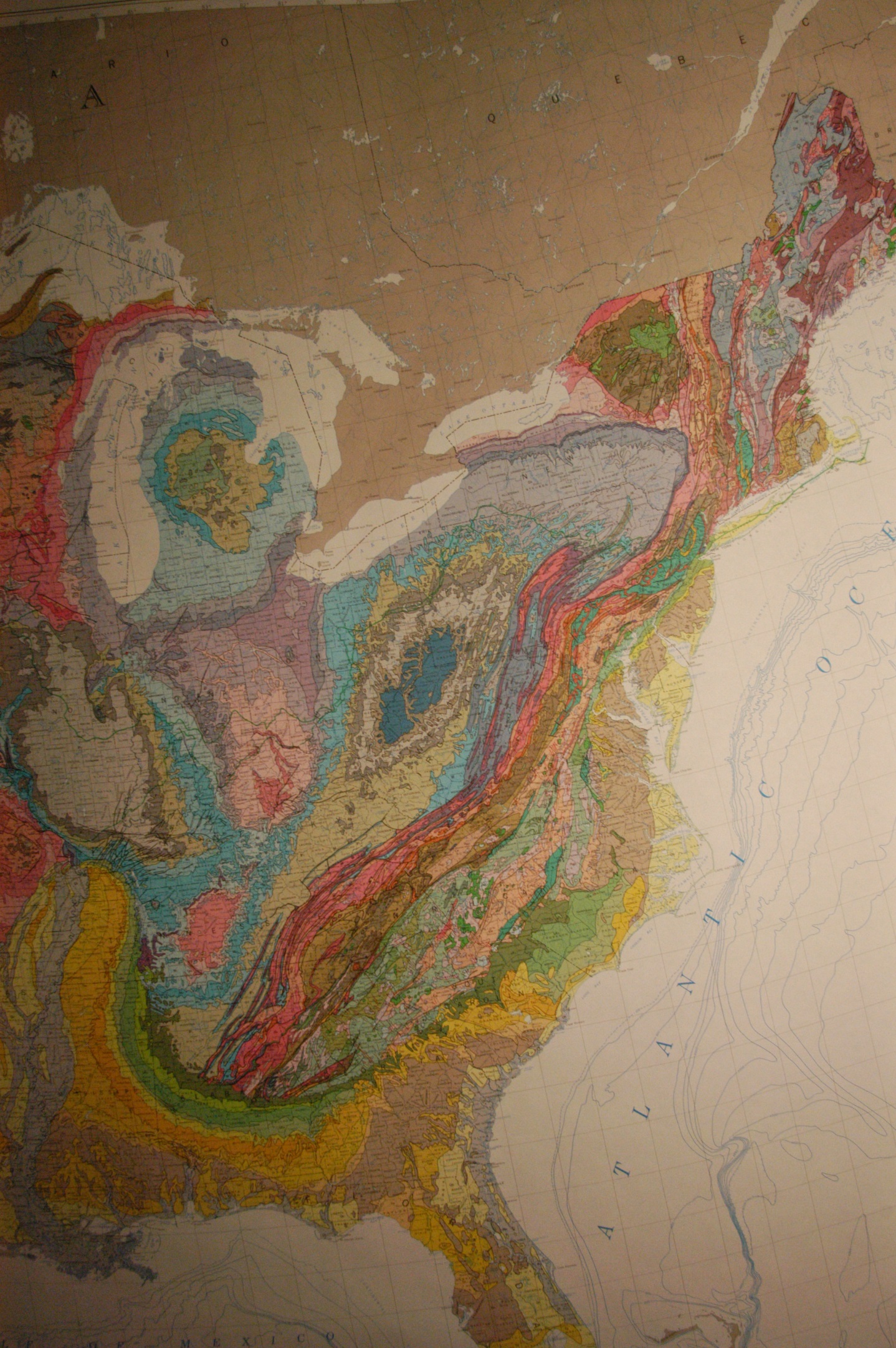 basins
Sedimentary Geology
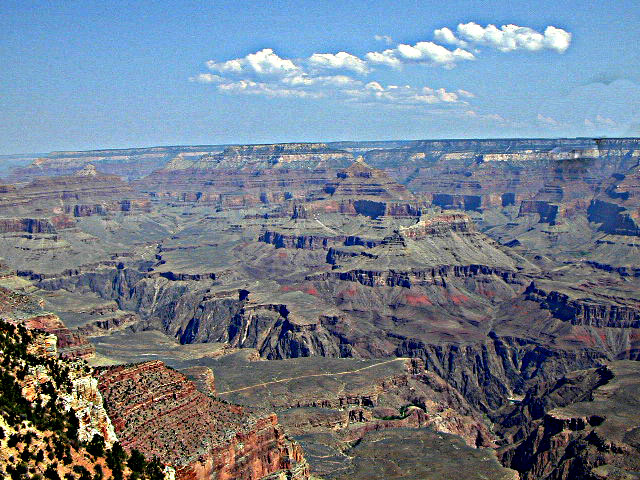 Succession of strata deposited in several basins
Definitions
Faciere: to send, to put, to place, to make
 Facies:  outward appearance, sight, form, shape

Facies: the face; the general aspect of any group of organisms or of rocks (webster’s 1945)

Facies: a rock distinguished from others by its appearance or composition (www.Dictionary.Com)
Definitions
Faciere: to send, to put, to place, to make
 Facies:  outward appearance, sight, form, shape

Facies: the face; the general aspect of any group of organisms or of rocks (webster’s 1945)

Facies: a rock distinguished from others by its appearance or composition (www.Dictionary.Com)
Coastal Character
Characteristics of Beach Systems
Sediments coarsen upward from marine shales
Linear sand bodies parallel to basin margin, serrated margins landward
Result of a mix of waves and tidal currents
Facies
Subdivided erosion surfaces formed during 
Falls in base level
Local channels
Rising in base level
Well sorted and rounded pure quartz arenites common
Sedimentary facies & structures  
Offshore hummocky wavy bedding
Nearshore cut and fill
Gently seaward dipping thin parallel beds 
Geometric Elements 
Open linear sheets and lenses parallel to shore	- Barrier Islands
Confined incised channels			- Tidal Channels 
Stacked amalgamated lobes 			- Flood & Ebb Deltas
En-echelon landward dipping discontinuous sheets 	- Storm Washover
Discontinuous horizontal sheets parallel to shore	- Back Barrier Lagoon
Fauna & flora
Marine fauna at base of units 
Terrestrial flora at crest of units
Barrier Coastal Elements
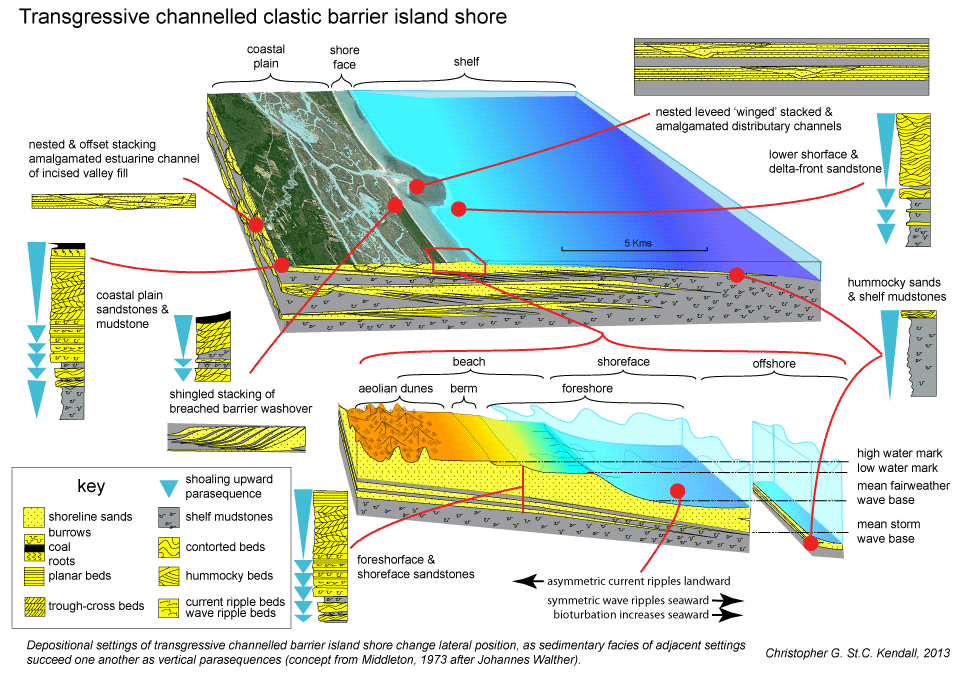 Beach Face - South Carolina Foreshore
Note High Energy Planar Beds
“Swash Zone
Foreshore”
Facies
Photo: G. Voulgaris
Trough Cross-bed Current Ripples
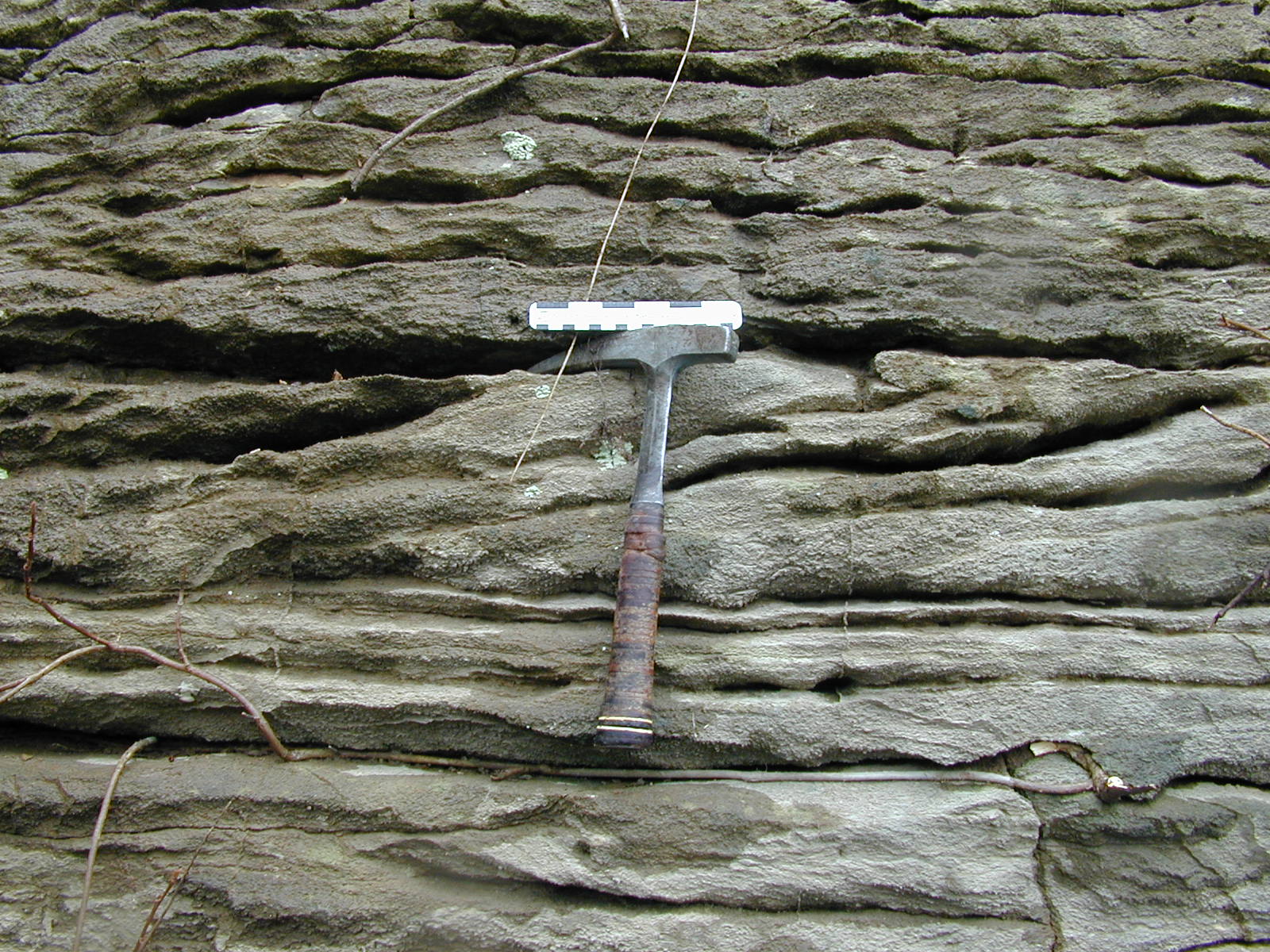 “Shoreface”
Facies
Ordovician – Near Winchester
Kentucky
Offshore Coastal Profile - Hummocky
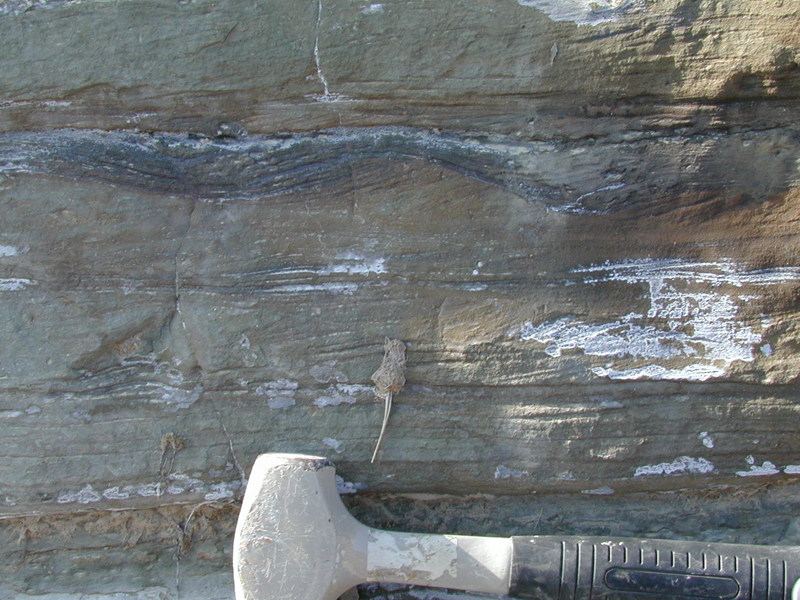 “Offshore
Transition”
Facies
Coastal Lithofacies Assemblages
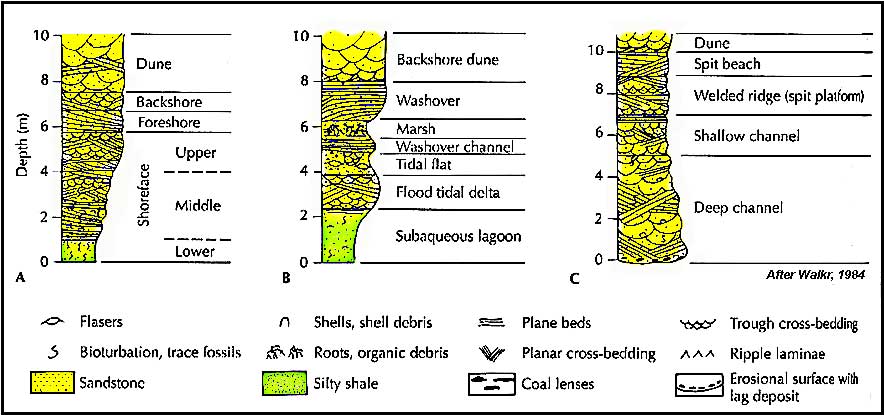 Progradation
Transgression
Inlet
Coastal Lithofacies Assemblages
CoastalLithofaciesAssociations-Coarse to Fine- OnshoretoOffshore-ShallowtoDeep
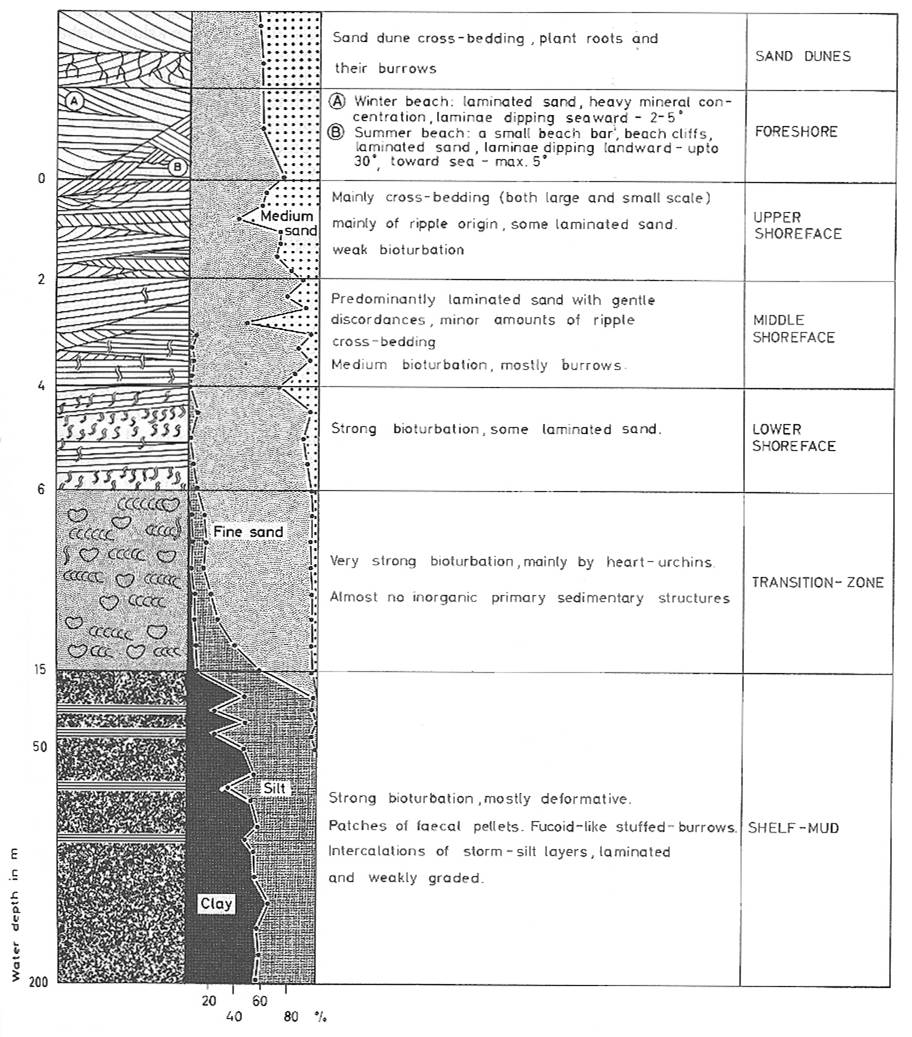 DUNES
FORESHORE
UPPER
SHOREFACE
MIDDLE
SHOREFACE
LOWER
SHOREFACE
TRANSITION
ZONE
SHELF
MUDS
After Reineck & Singh, 1980
Coastal Profile
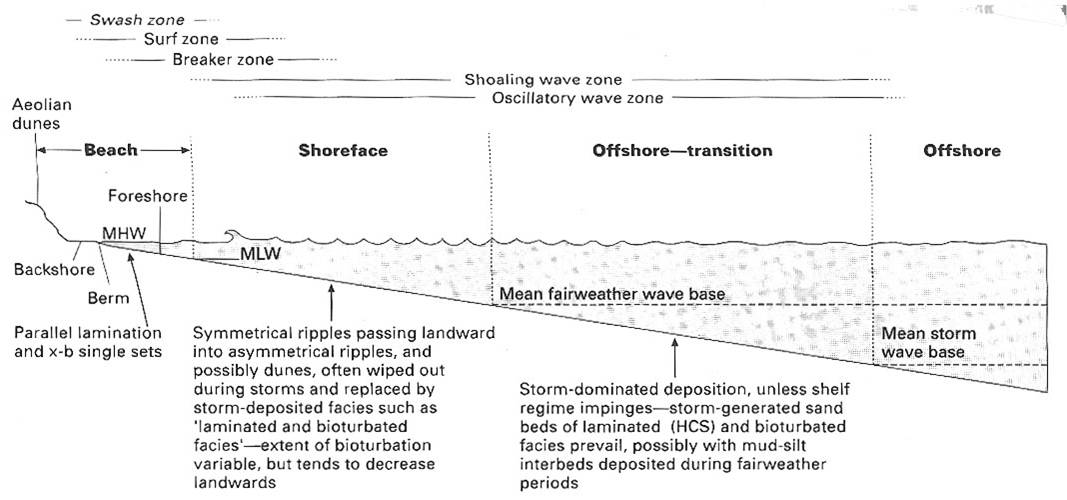 Foreshore
Offshore
Transition
Shoreface
Elements of Barrier Island Coast
Transgressed 
Barrier Islands
Book Cliffs – Prograding Cretaceous Shoreline
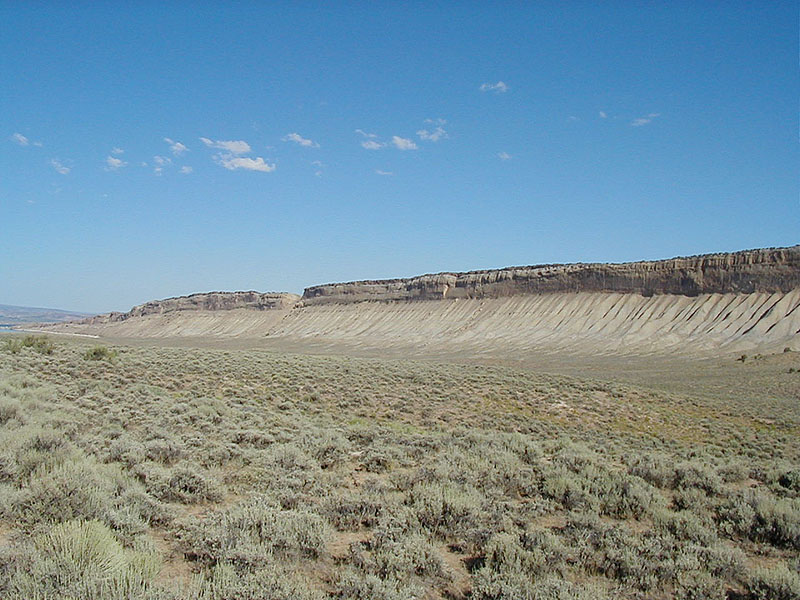 Sequence stratigraphic interpretation uses the composition and framework of genetically related stacked vertical facies successions, their geometries and their bounding surfaces to determine their depositional setting
PROGRADING
Photo by Torbjörn Törnqvis
Facies Associations, Successions & Geometries - Setting
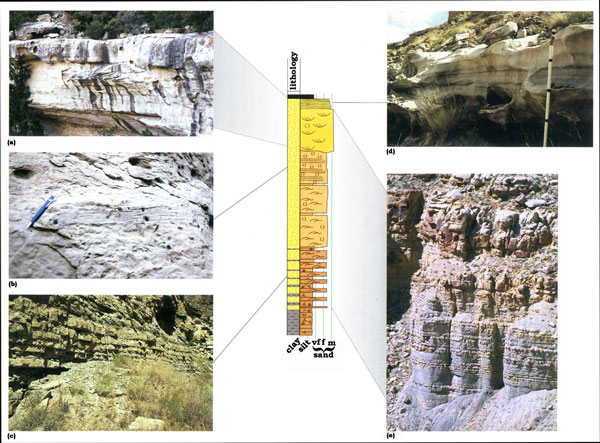 After Coe et al
Facies Successions
Use parasequences and sands to enable correlation!
A combination of sequence stratigraphy &
lithostratigraphy to enable correlation!
parasequence
sand
Book Cliffs
Coastal Profile and Lithofacies
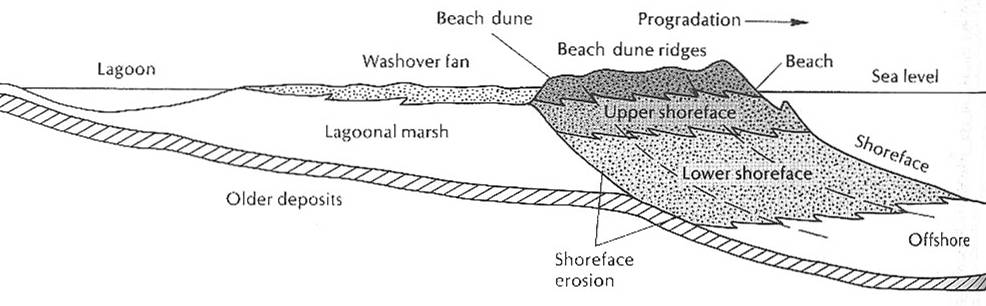 Sequence Stratigraphy Methodology
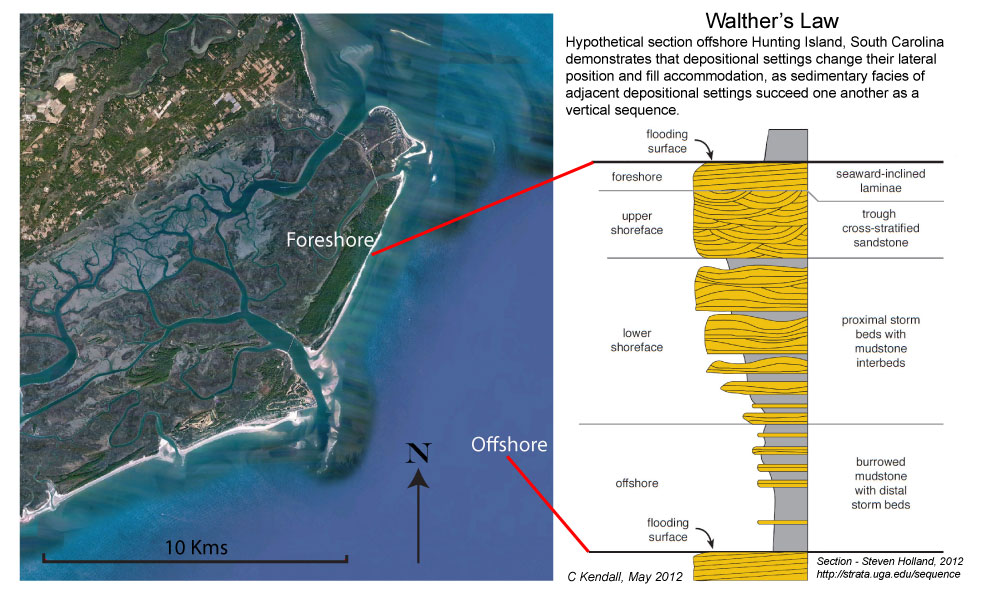 Hunting Island and Fripp Inlet
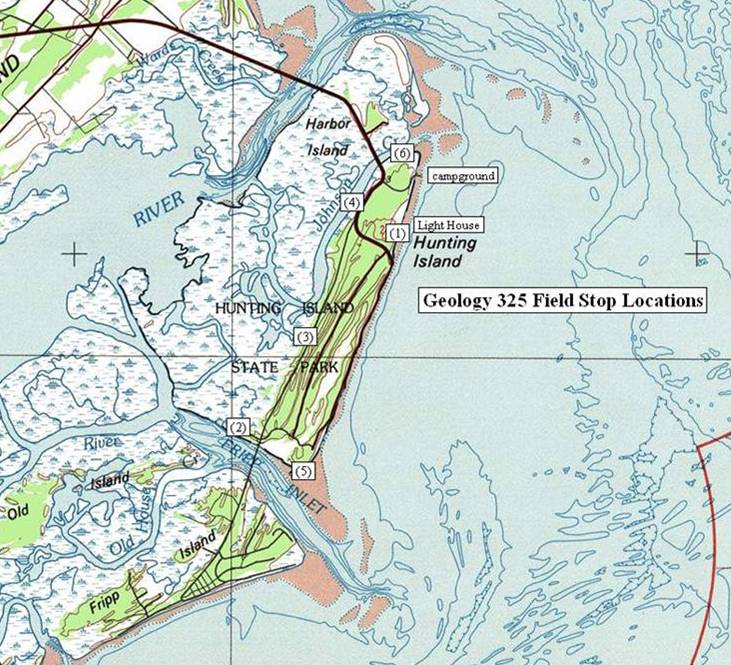 Characteristics of Beach Systems
Sediments coarsen upward from marine shales
Linear sand bodies parallel to basin margin, serrated margins landward 
Formed by a mix of waves and tidal currents
Facies
Subdivided erosion surfaces formed during 
Lowering of base level
Local channels
Raising of base level
Well sorted and rounded pure quartz arenites common
Sedimentary facies & structures  
Offshore hummocky wavy bedding
Nearshore cut and fill
Gently seaward dipping thin parallel beds 
Geometric Elements 
Open linear sheets and lenses parallel to shore		- Barrier Islands
Confined incised channels				- Tidal Channels 
Stacked amalgamated lobes 			- Flood & Ebb Deltas
En-echelon landward dipping discontinuous sheets 	- Storm Washover
Discontinuous horizontal sheets parallel to shore	- Back Barrier Lagoon
Fauna & flora
Marine fauna at base of units 
Terrestrial flora at crest of units
Sedimentary Facies
Facies: the total textural, compositional and structural characteristics of a sedimentary deposit resulting from accumulation and modification in a particular setting.
Sedimentary Facies
facies: the total textural, compositional and structural characteristics of a sedimentary deposit resulting from accumulation and modification in a particular setting.
grain size, sorting, rounding
 lithology
 sedimentary structures
 bedding type
 fossil assemblages
Sedimentary Facies
Facies: the total textural, compositional and structural characteristics of a sedimentary deposit resulting from accumulation and modification in a particular setting.

EX: well-sorted, moderately rounded, trough cross-stratified, horizontally burrowed & normally graded arkosic coarse sandstone
Lithofacies & Lithofacies Codes
Sedimentary facies often get reduced to lithofacies which detail grain-size, composition, and dominant sedimentary structures only

EX: planar cross-stratified gravel, inversely graded massive sandstone

This has led to lithofacies codes (after Miall, 1978).

EX: Gmm, St, Fsl
Coast Types
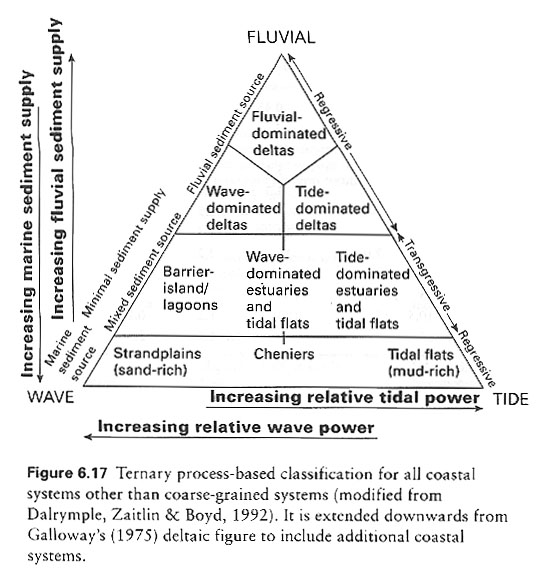 Dalrymple et al, 1992
Sedimentary Facies
Facies: the total textural, compositional and structural characteristics of a sedimentary deposit resulting from accumulation and modification in a particular setting.

Facies associations: collection of multiple facies (often in a vertical cycle) resulting from genetically related accumulation and modification.

EX: lenticularly bedded stratified pebble conglomerate with subordinate planar cross-stratified sandstone 

OR: fluvial channel lithofacies assemblage
Sedimentary Facies
Facies: the total textural, compositional and structural characteristics of a sedimentary deposit resulting from accumulation and modification in a particular setting.

Facies associations: collection of multiple facies (often in a vertical cycle) resulting from genetically related accumulation and modification.

Facies successions: collection of multiple stacked vertically facies associations resulting from genetically related accumulation and modification.
Sedimentary Geology
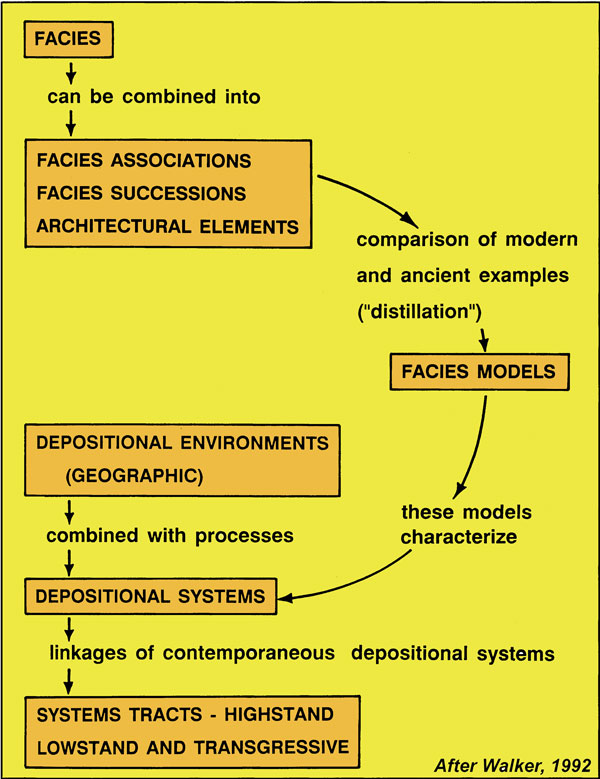 Relationship between:

  Facies
  Architectural elements
  Depositional settings
  Systems
  Systems tracts

Scheme used to characterize each depositional system in lecture series
Depositional Setting - Element Hierarchy
What is it?
A Framework for Systematic Description and Comparison of that Setting's Deposits
Based on physical relationships (geometry) of strata and their bounding surfaces
Based on recognition of genetically-related stratigraphic elements
Independent of type of setting
Applicable at all scales and to all styles

What are the benefits?
Analysis and comparison of like Aquifer/Reservoir Elements 
Net to-gross, aspect ratio, and connectivity
Lithofacies type and aquifer/reservoir quality 

Application to the Production Environment 
More accurate aquifer/resource assessment
Optimize strategy for depletion of aquifer/resource
ALLOCHEMS
CEMENTATION
& DIAGENESIS
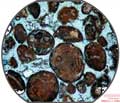 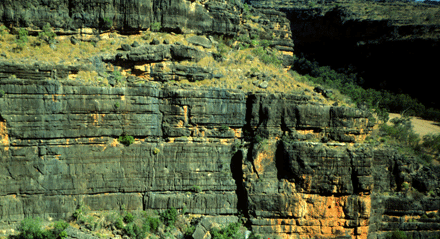 STACKEDBEDCYCLES
Carbonate Platform Architectural Elements
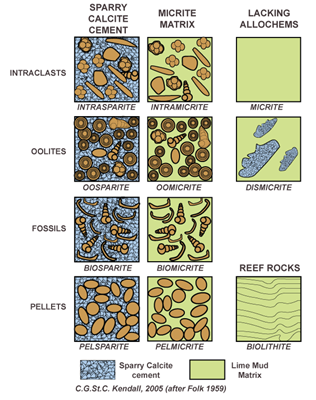 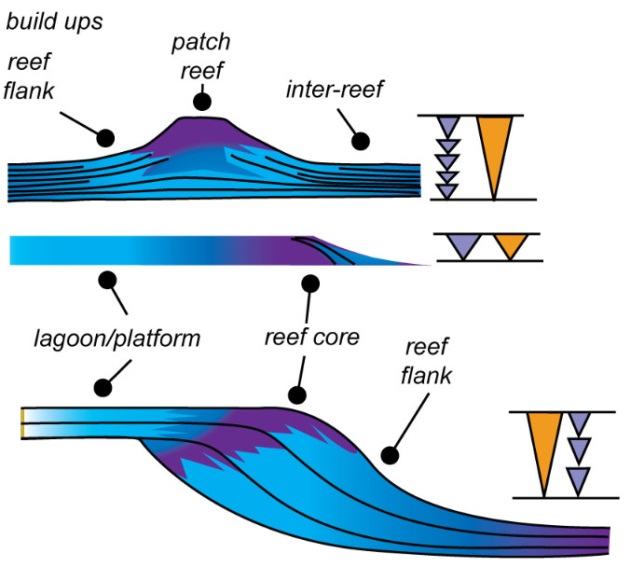 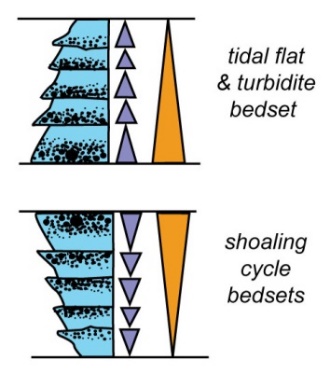 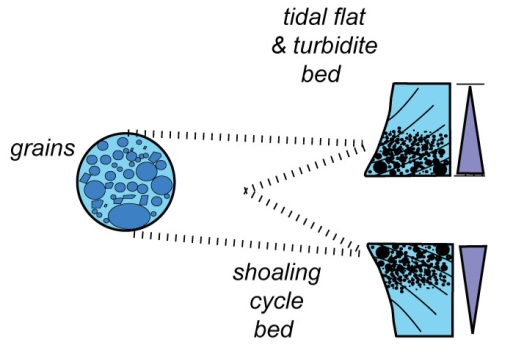 GRAINS
CYCLES OF
BEDS
REEFS
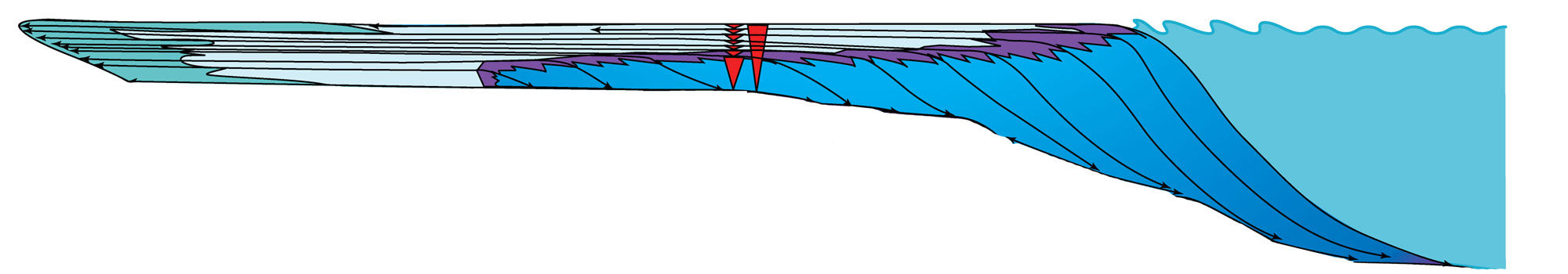 PROGRADING MARGIN
,
SEDIMENTARY
STRUCTURES
FAUNA
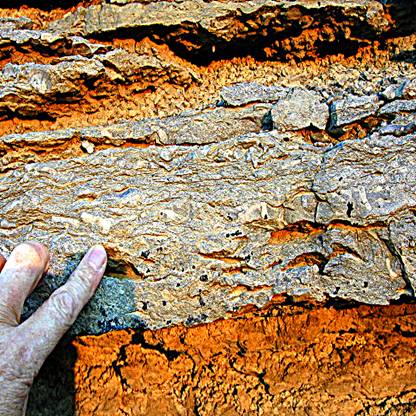 HST MARGIN
COMPLEX
PROGRADING MARGIN
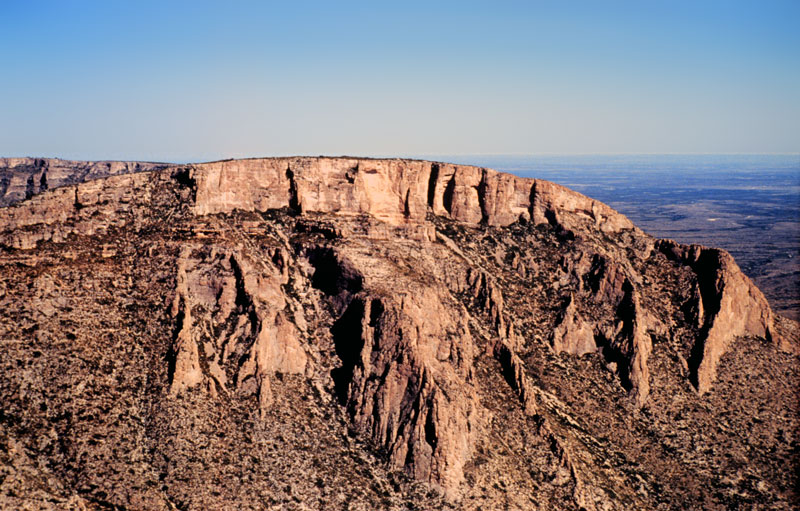 MARGIN
COMPLEX
ONLAPPING MARGIN
PROGRADING MARGIN
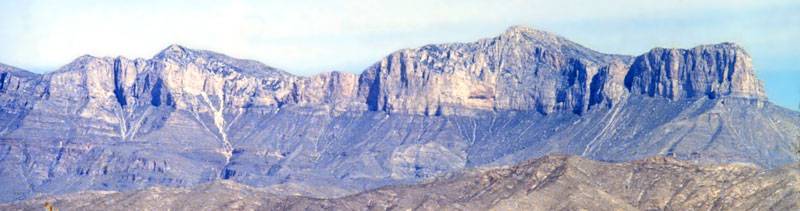 SHELF
MARGIN
COMPLEX
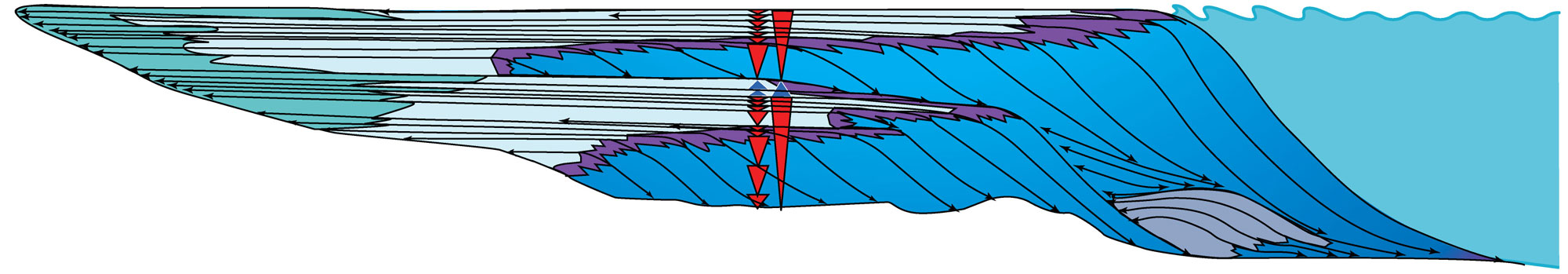 SHELF
COMPLEX
Fluvial Hierarchy
What is it?
A framework for the Systematic Description and Comparison of River Deposits
Based on the physical relationships of strata and their bounding surfaces
Based on recognition of gentically-related stratigraphic elements
Independent of channel type and sinuosity
Applicable at all scales and to all fluvial styles

What are the benefits
Analysis and comparison of like reservoir elements
Net to gross, aspect ratio, and connectivity
Lithofacies type and reservoir quality

Application to the Production environment 
More accurate resource assessment
Optimize depletion strategy
Fluvial -  Architectural Elements
Deepwater -  Architectural Elements
Types of Depositional Systems
marine  ocean, sea

terrestrial  land

transitional  part land, part ocean
Marine Depositional Systems
Shallow/nearshore
		Tide-dominated
		Wave-dominated
		Reef
Shelf/platform
		Carbonate
		Clastic
Deep marine
Deep sea fans
Pelagic
Charleston Cooper River – Barrier Island Coastline
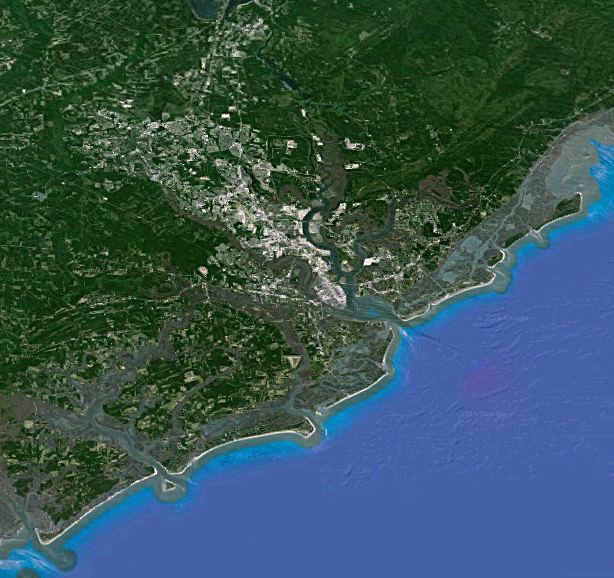 Cape Hatteras – Barrier Island Coastline
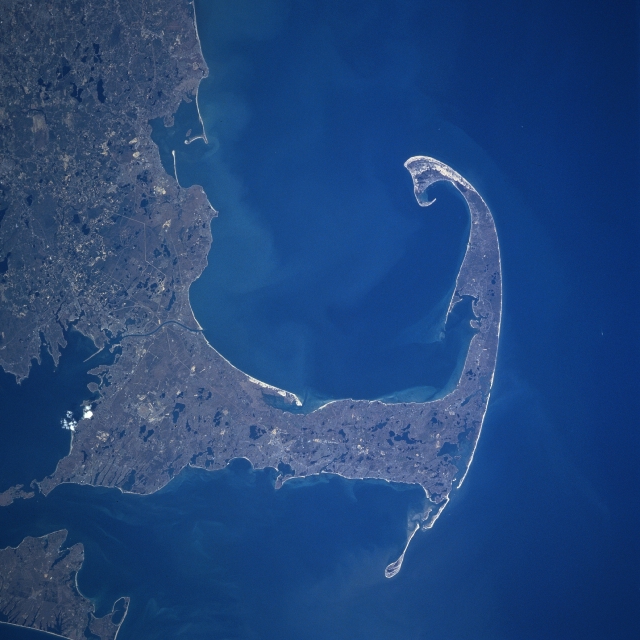 Mississipi Delta transitioning to Barrier Island Coastline
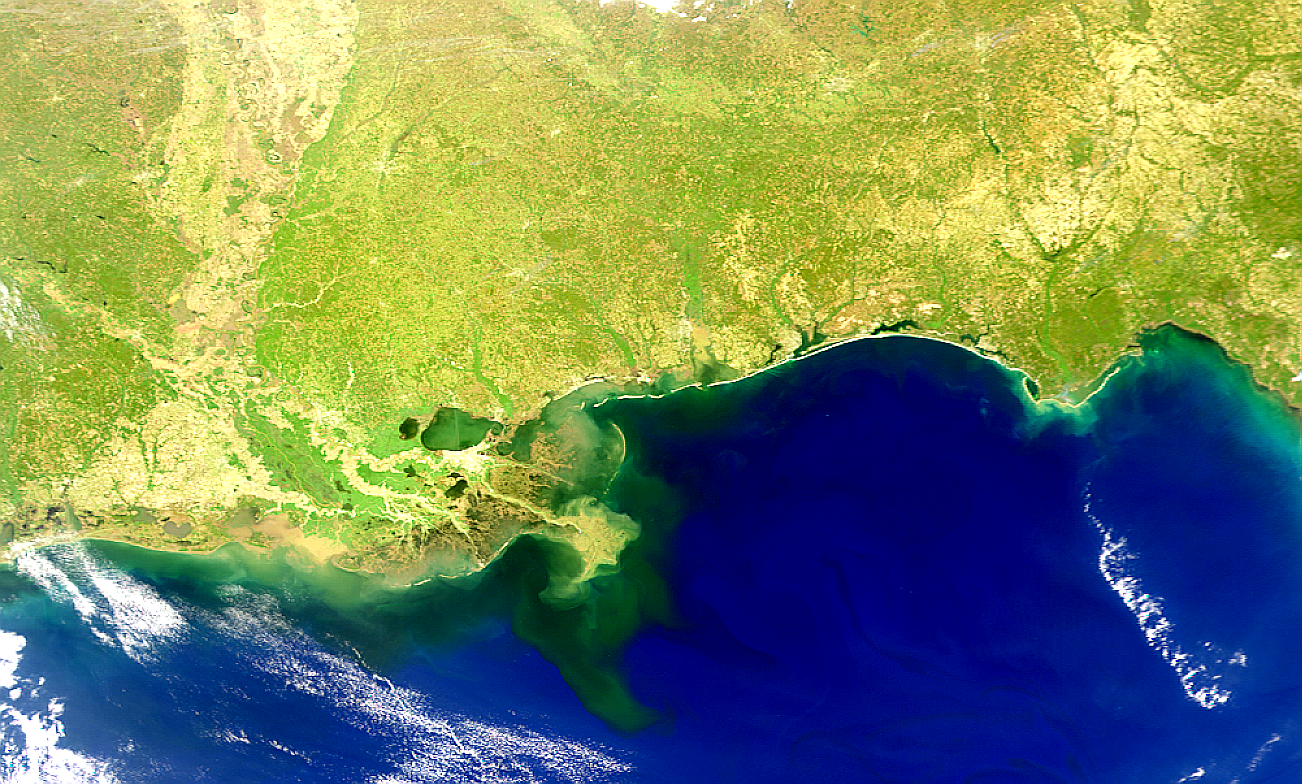 Transitional Depositional Systems
Deltas
Estuaries
Tide Dominated Delta System
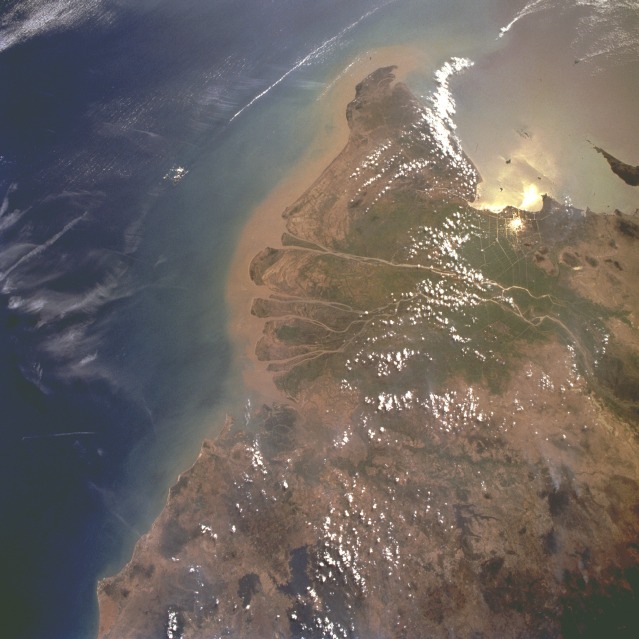 Fluvial Dominated Delta System
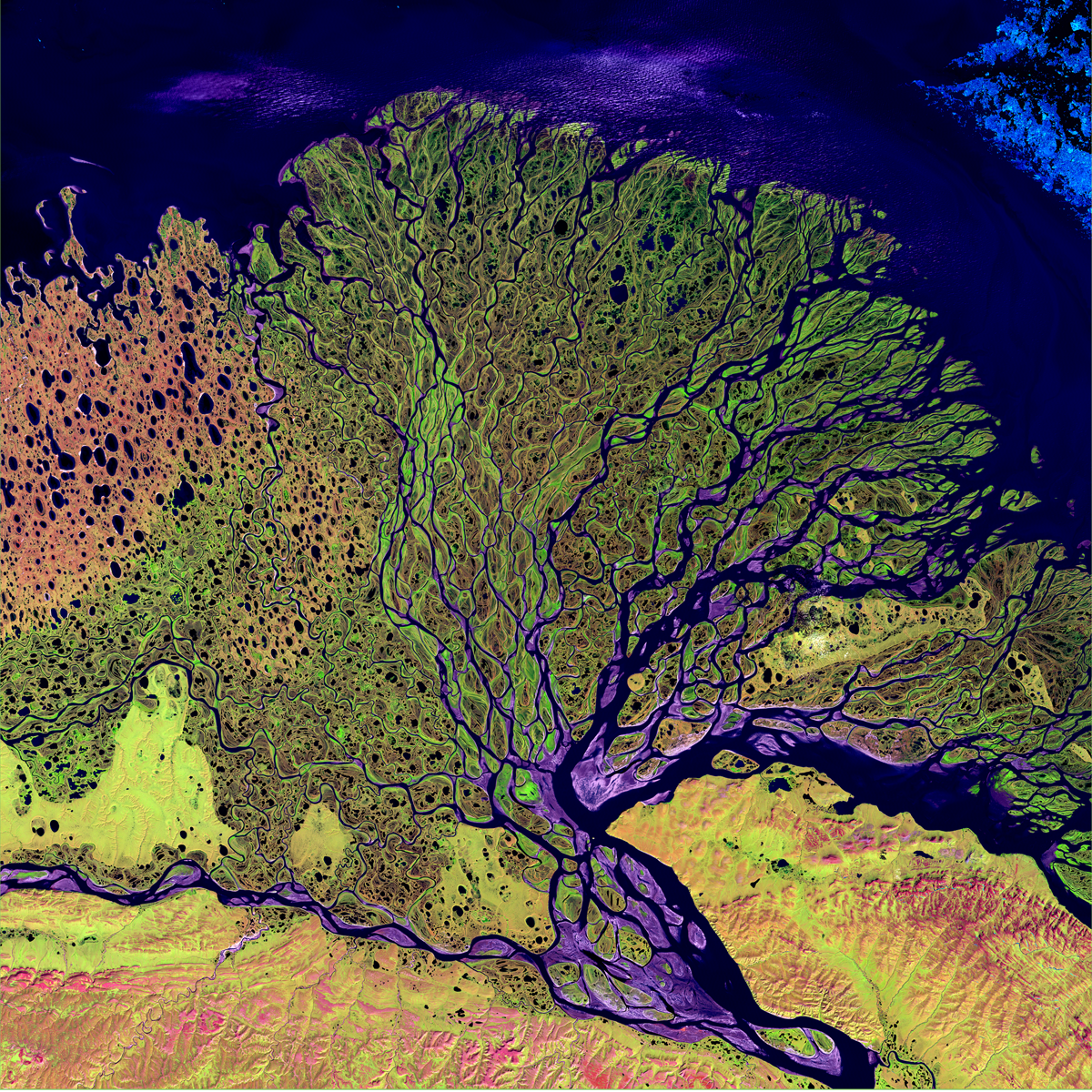 Tide Dominated Delta System
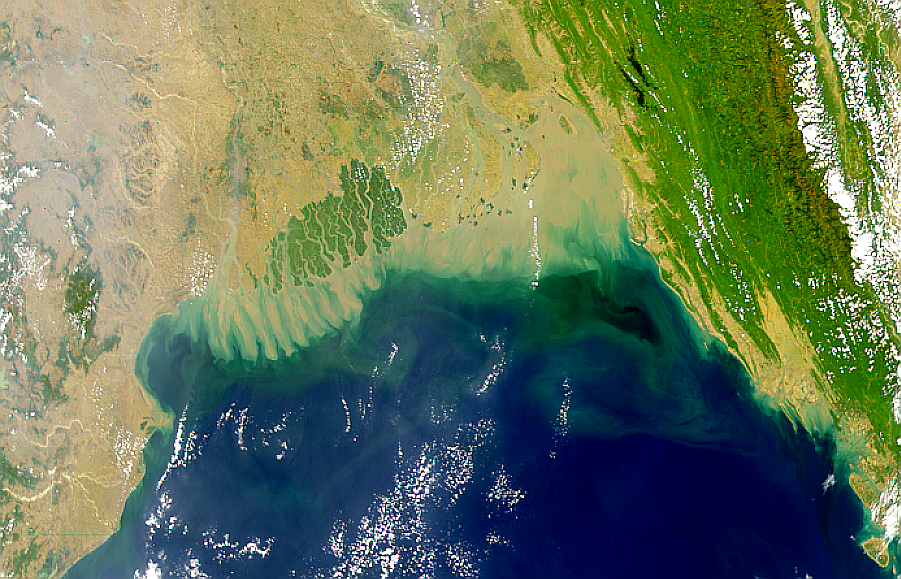 Shatt Al Arab Delta – Fluvial Domination
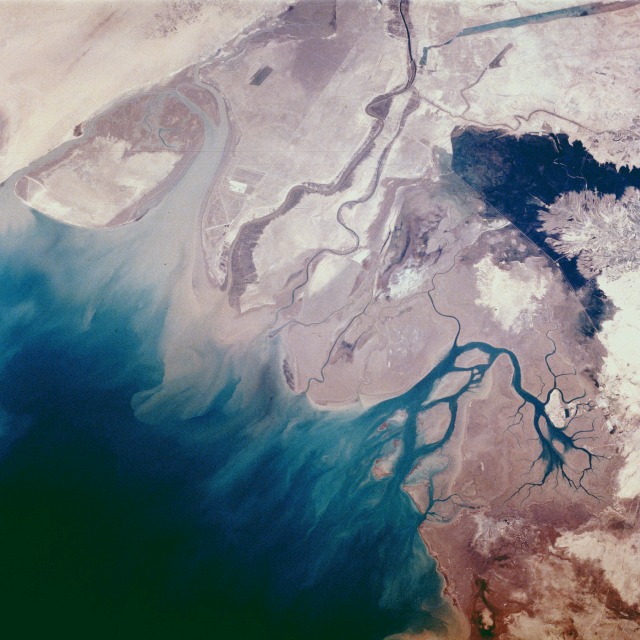 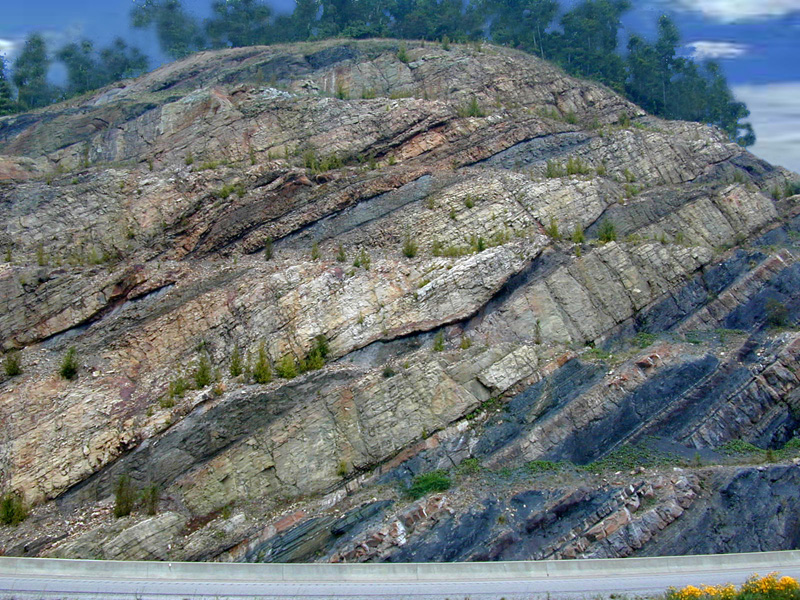 Sequence Boundary (SB) from well logs, core and outcrop
SB
mfs
TS
Erosion or incision of underlying flooding surfaces (mfs and TS)
Inferred from interruption in the lateral continuity of these surfaces
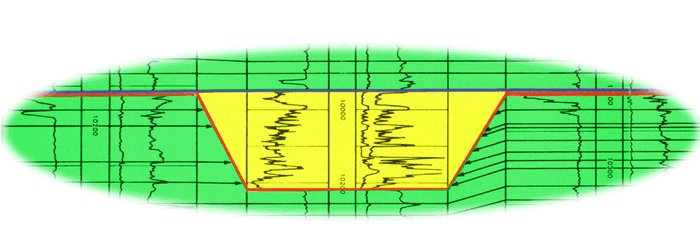 Establish a framework of genetically
related stratigraphic facies geometries
and their bounding surfaces to
determine depositional setting
“Sequence Stratigraphy – Basics”
C. G. St. C. Kendall
“Sequence Stratigraphy – Surfaces”
C. G. St. C. Kendall
Coastal Elements
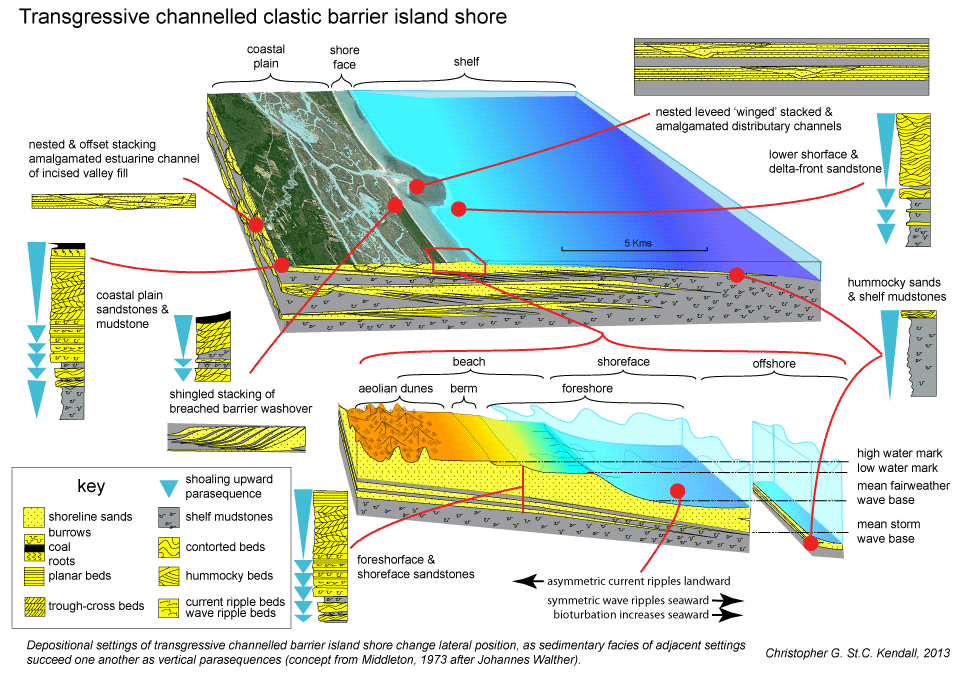 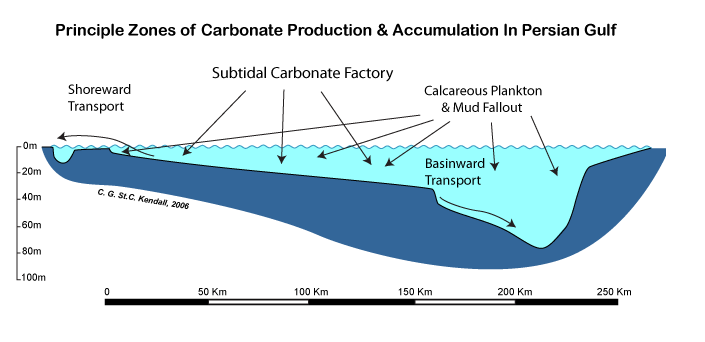 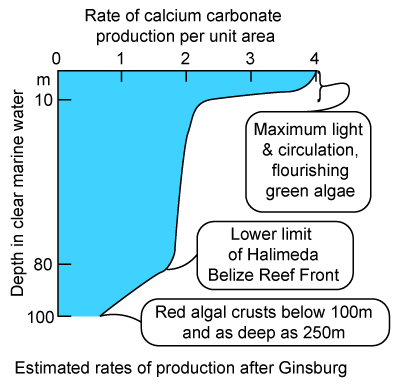 Carbonate Depositional Setting Physiography
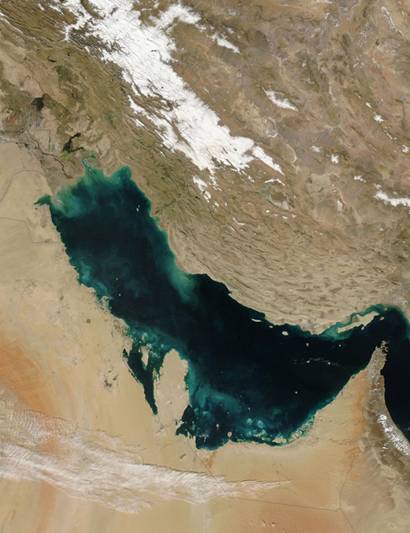 Basin
Ramp
Open
Shelf
Restricted
Shelf
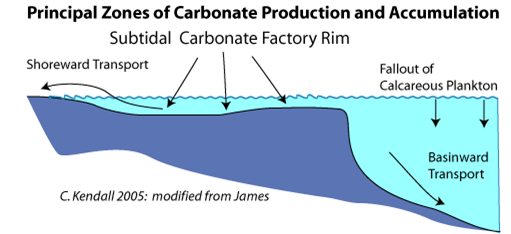 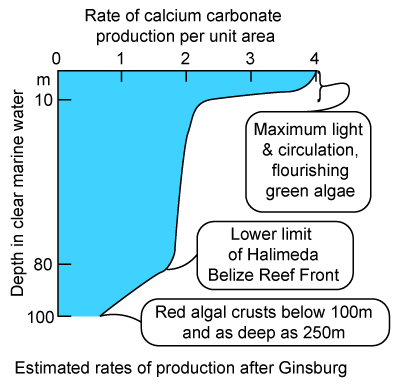 Carbonate Depositional Setting Physiography
Open
Shelf
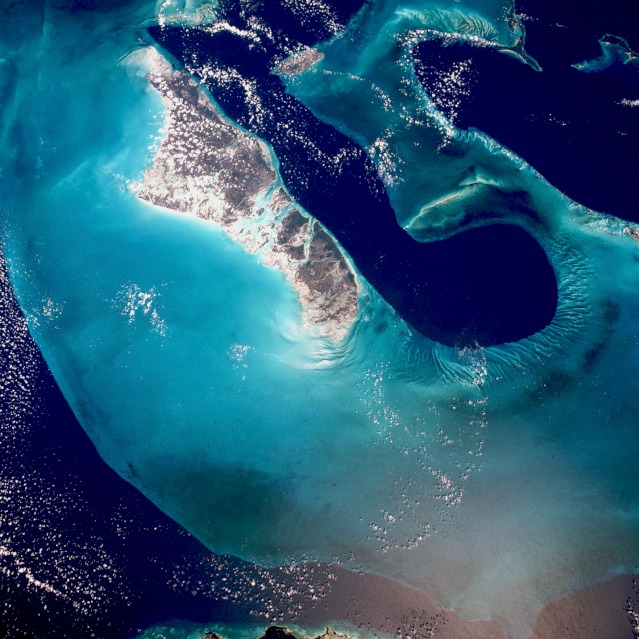 Rim
Basin
Restricted
Shelf
”Carbonate Hierarchies” 
Christopher G. St. C. Kendall
Bahamas Bank and Location of Seismic Line
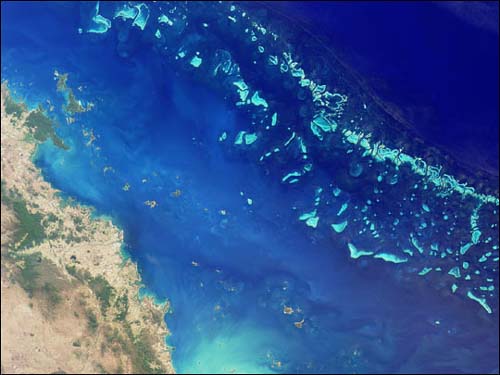 Reef Pinnacles
Reef Pinnacles
Reef Pinnacles
Great Barrier Reef of Australia
GEOL 553 -  Introduction to Facies Models - Kendall
Shark Bay - Western Australia
Shark Bay
Terrestrial Depositional Systems
Fluvial-alluvial fan
Glacial
Eolian
Lacustrine
Playa
Alluvial Fan System
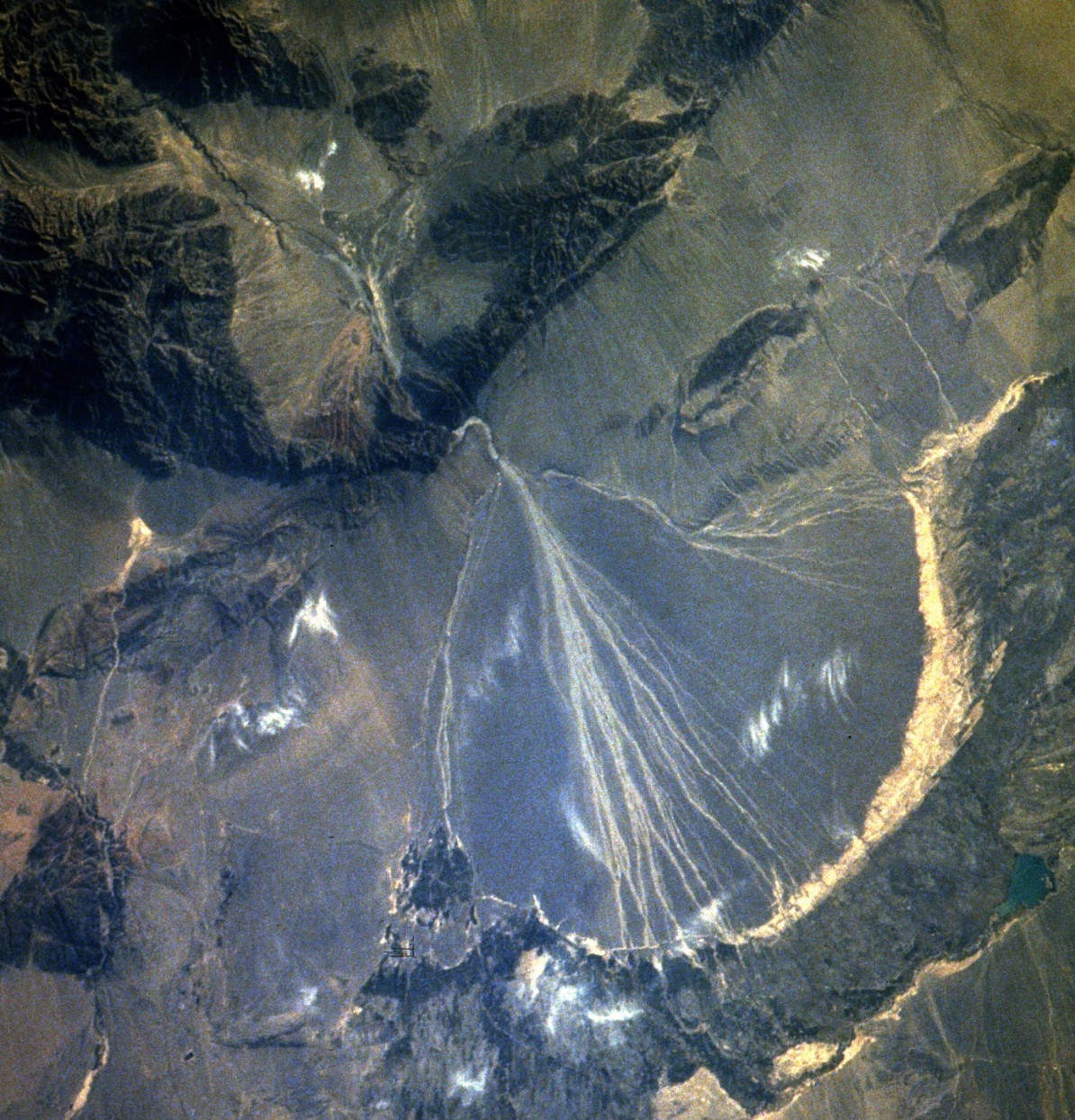 Alluvial Fan System
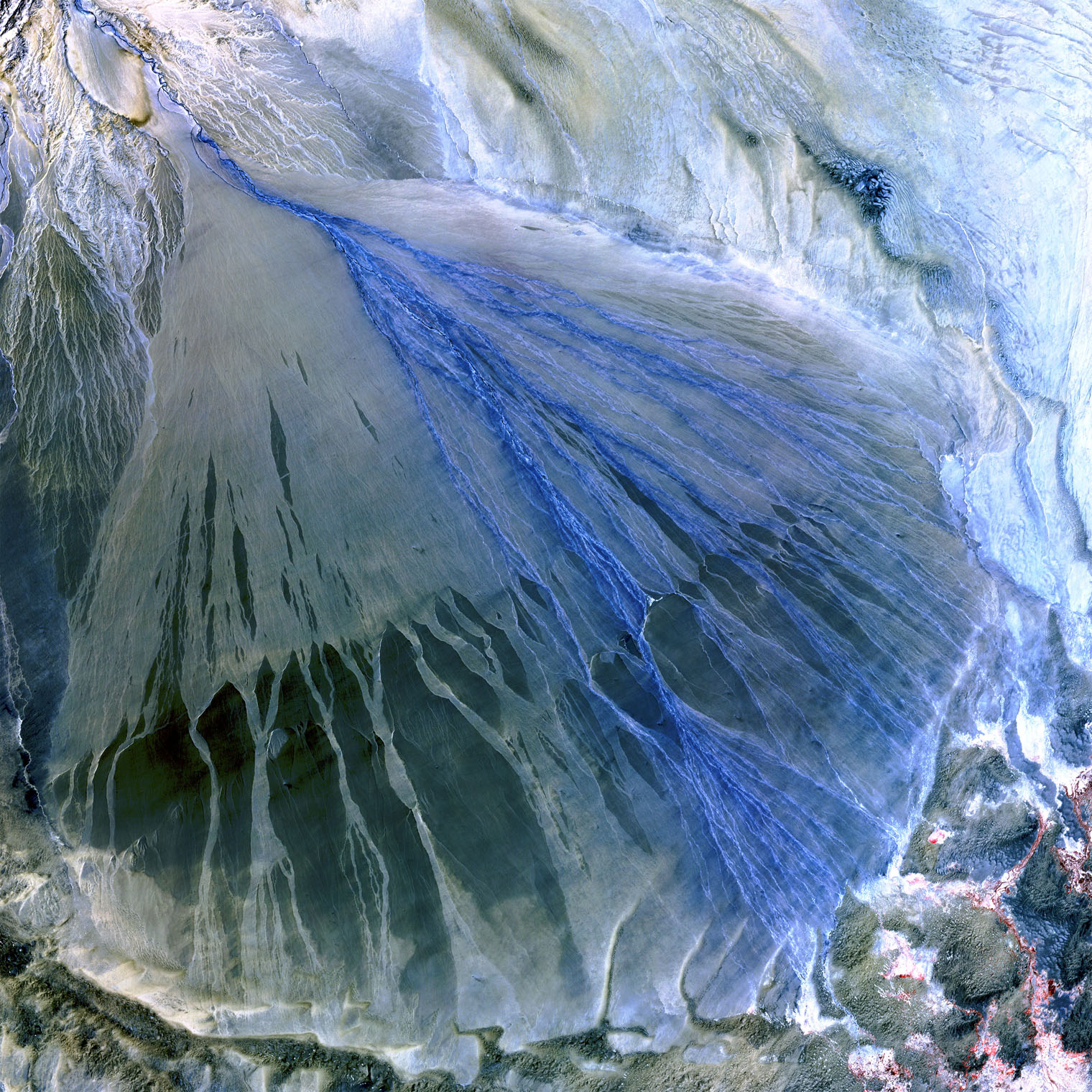 Braided Stream System
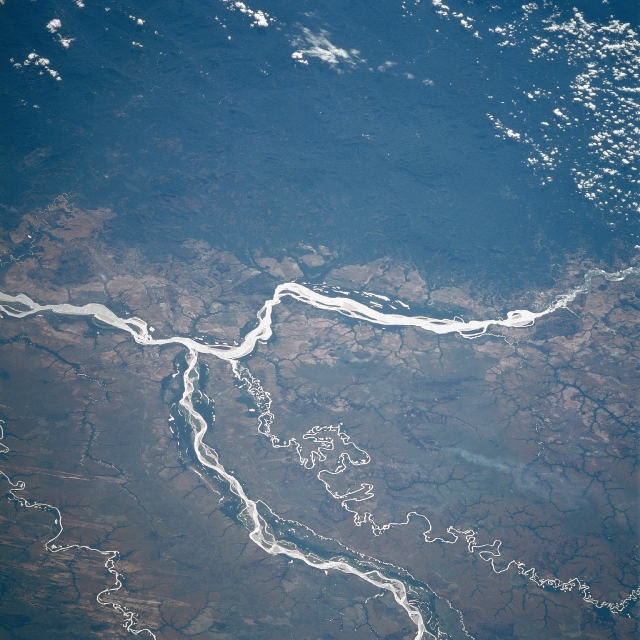 Meandering Stream System Dominated by Point Bars
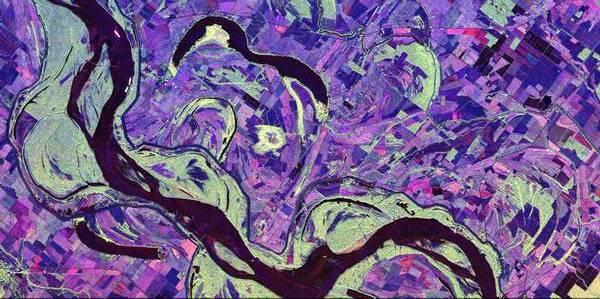 Mid Stream Bars
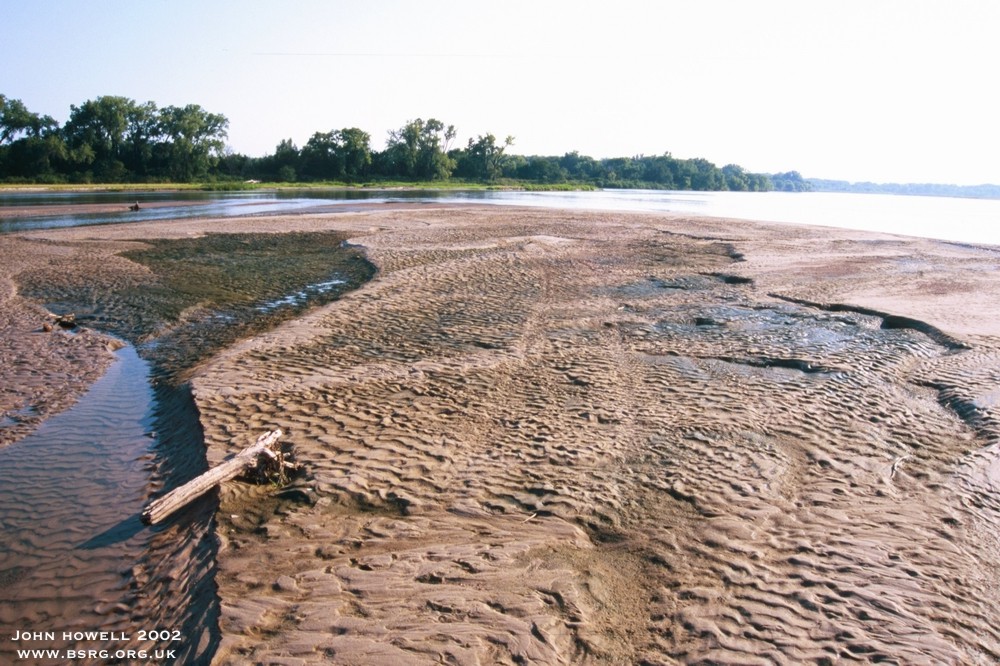 Windblown Dunes
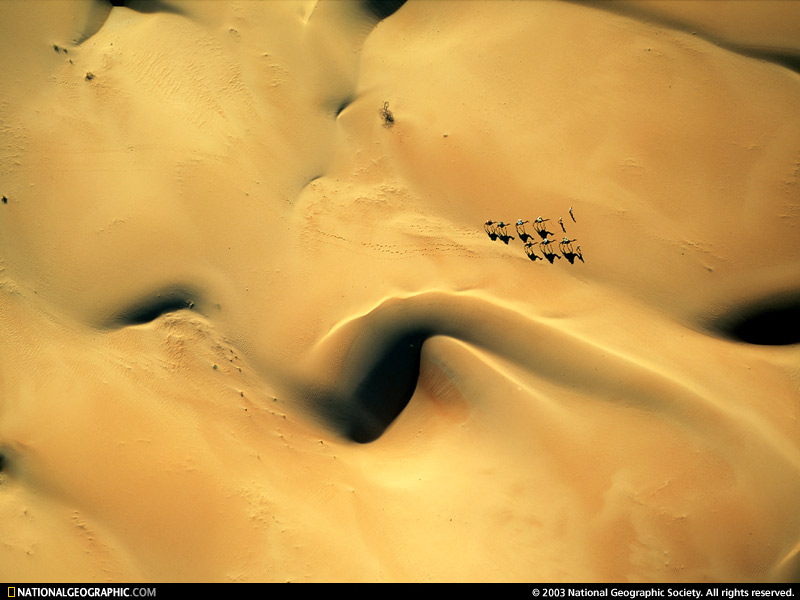 Windblown Dunes
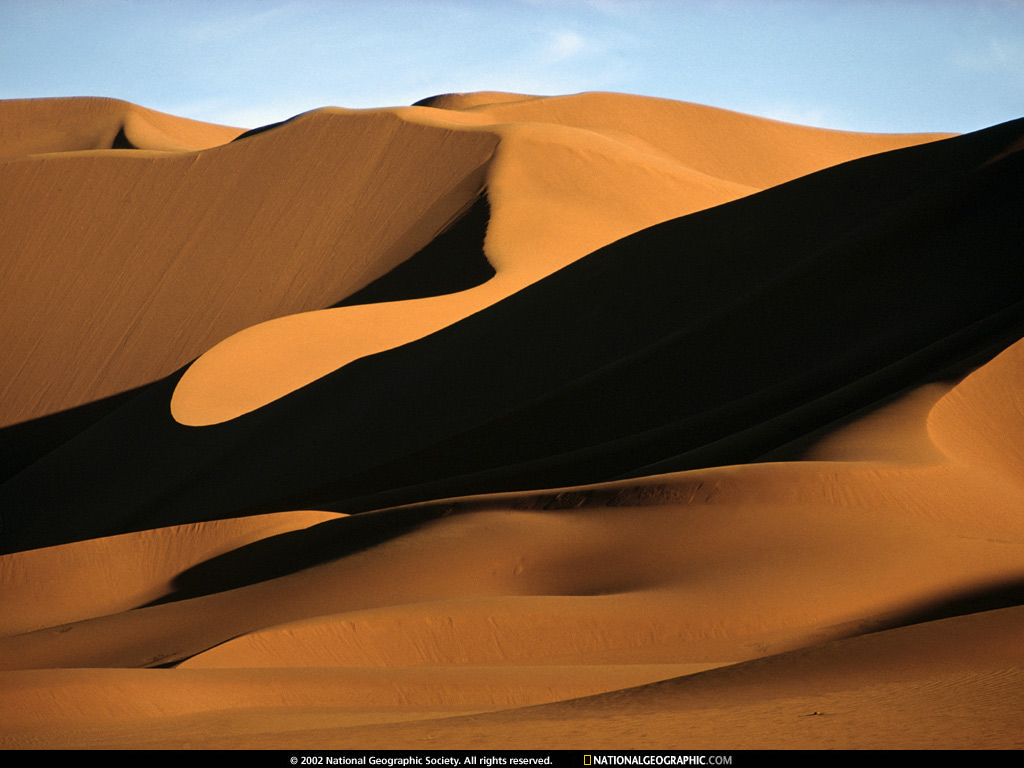 Windblown Carbonate Dunes - UAE
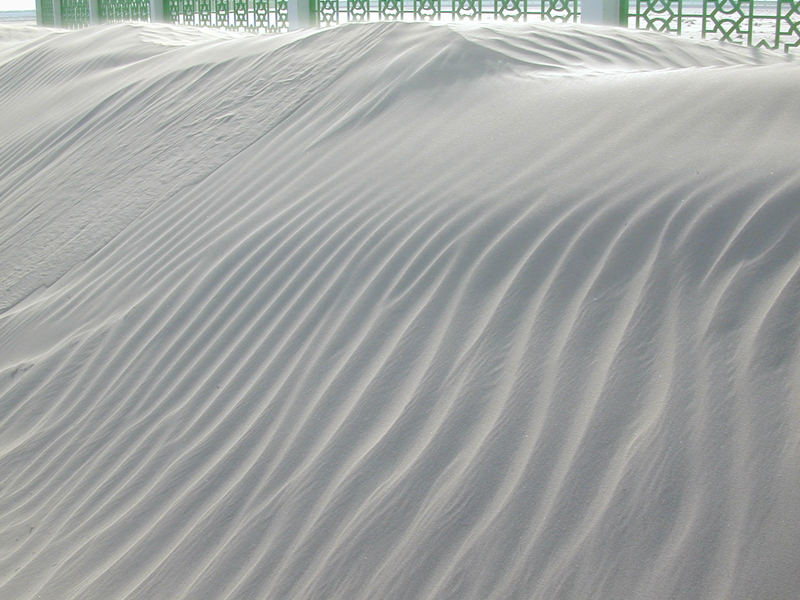 Glacial Action
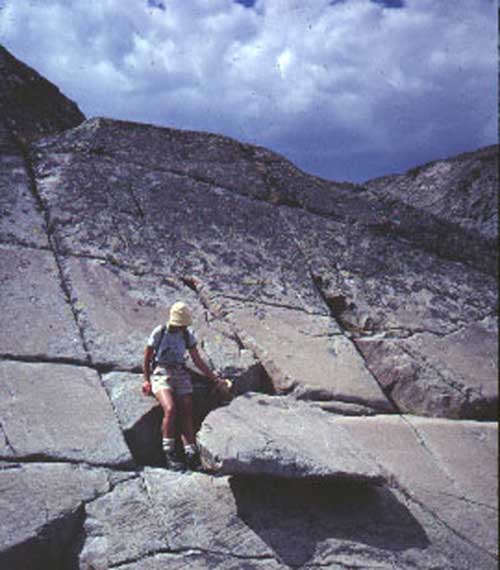 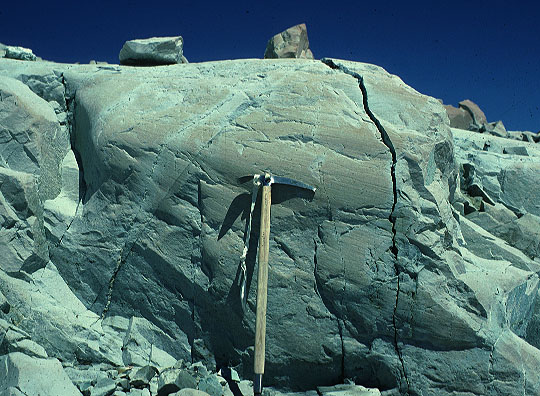 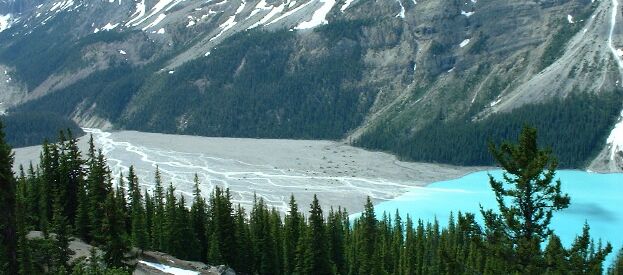 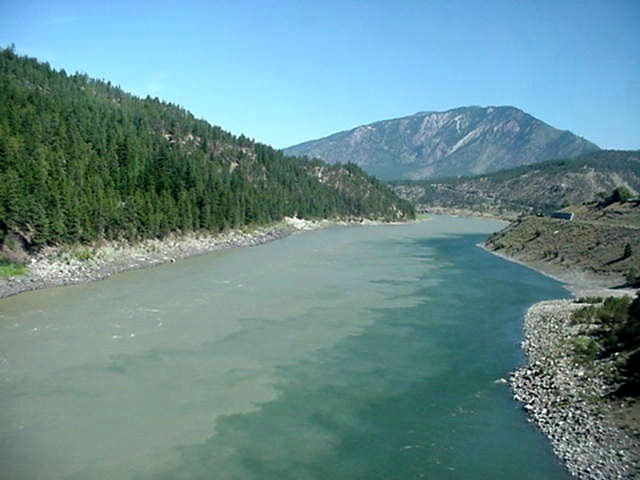 Large Numbers
What is a million? 

How tall (in feet) would a stack of 1,000,000 $1 bills be?  

At the rate of 1 count/second, how many work weeks would it 
take you to count to one million?

What is a billion? 

How tall (in feet) would a stack of 1,000,000,000 $1 bills be?  

At the rate of $1,000/day, how long would it take you to spend 
$1,000,000,000?
2,740 years
GEOL 553 -  Introduction to Facies Models - Kendall
Large Numbers
What is a million? 

1,000,000 $1 bills = a stack 330' tall
(1,000 new $1 bills stack 4” high)

At the rate of 1 count/second, it would take you seven work 
weeks to count to one million.

What is a billion? 

1,000,000,000 $1 bills = a stack 62.5 miles tall

would require ~2,7At the rate of $1,000/day, to spend $1,000,000,000 
38 years.
Units of Time
Time Units Used in Everyday Life
seconds
minutes
hours
days
weeks
months
years
centuries
millennia

Time Units in History of Earth and Life (Deep Time)
Age (1,000,000 to 10,000,000 years)
Epoch (10 to 20 million)
Period (23 to 80 million)
Era (65 to 300 million)
Eon (more than 500 million [>0.5 billion])
Geologic Timescale
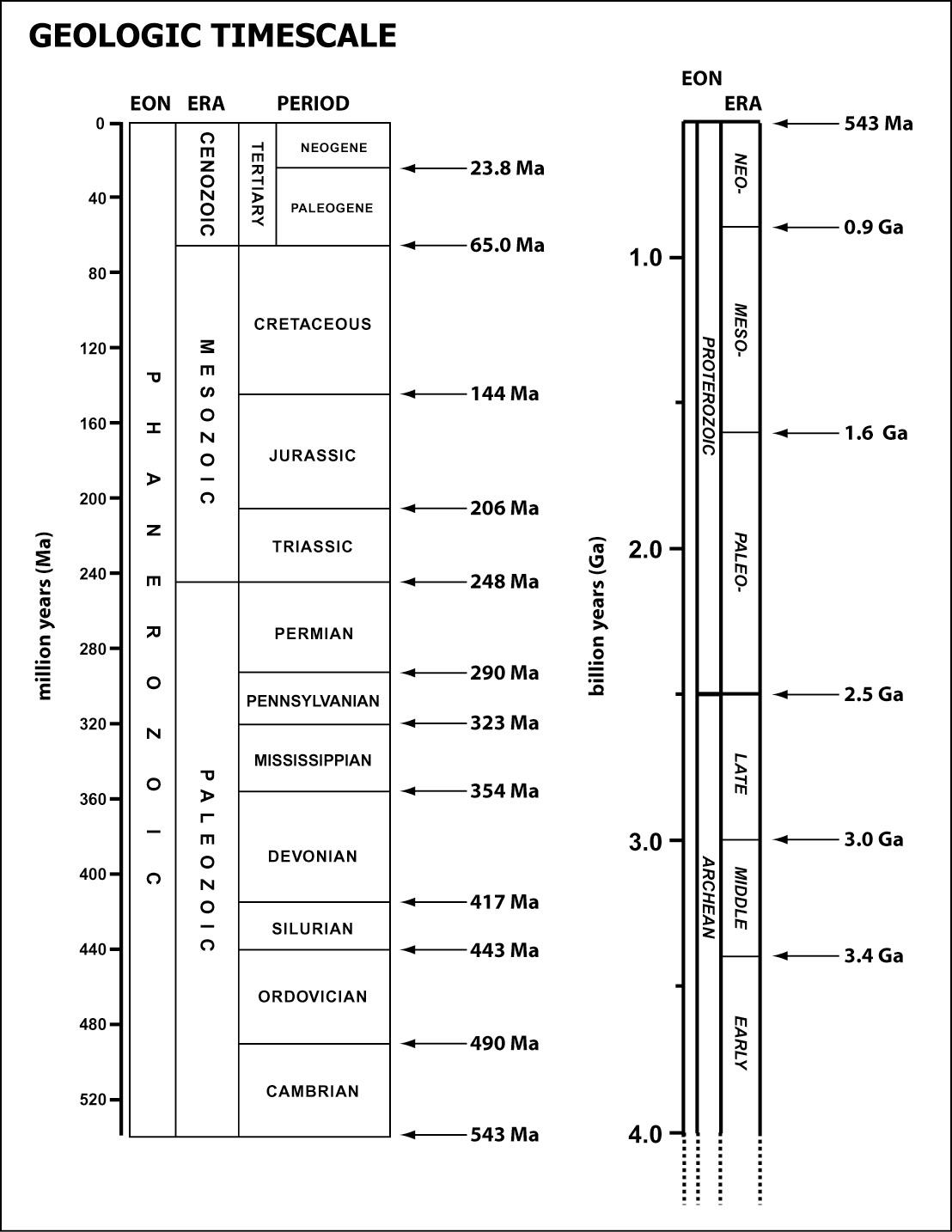 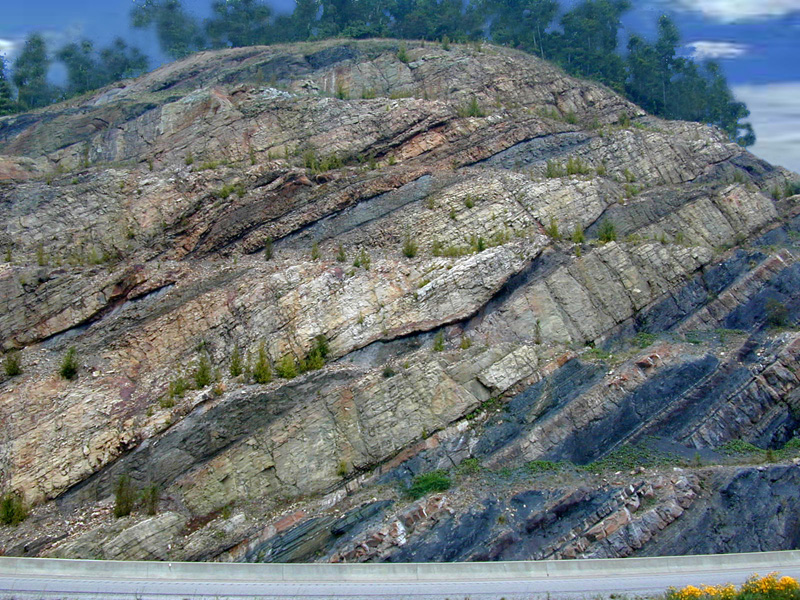 SB
mfs
TS
Establish a framework of genetically
related stratigraphic facies geometries
and their bounding surfaces to
determine depositional setting
“Sequence Stratigraphy – Basics”
C. G. St. C. Kendall
Coastal Elements
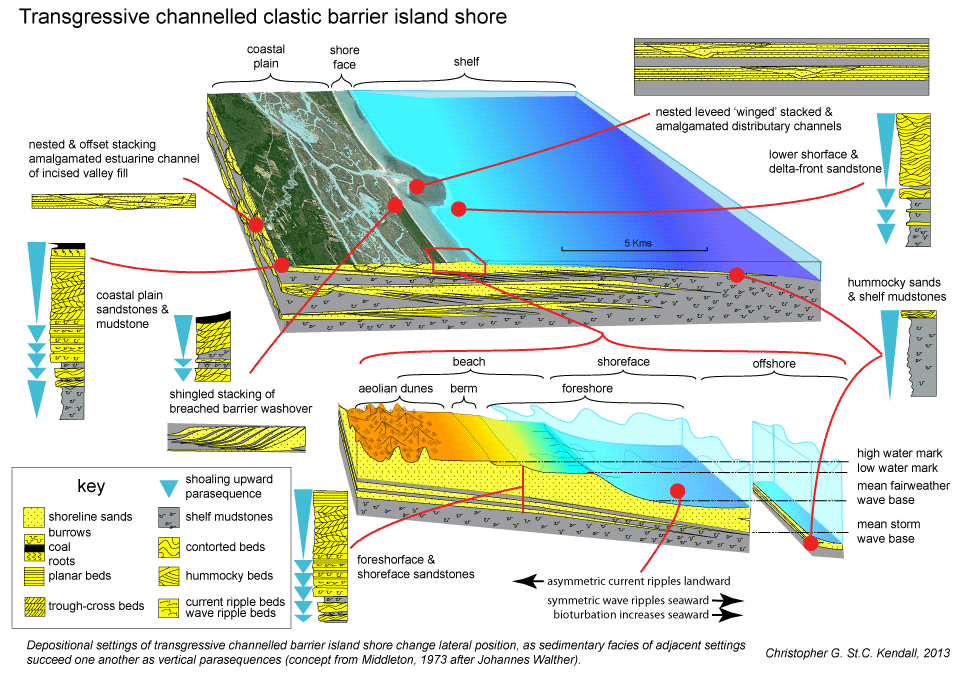 Lecture Ends!!